OPERATIONS RESEARCH II-BBA (revision)Presentation byR. PRABAKARAN., MA., MA(Soci.). MBA., M.PHIL., PGDCA.,Assistant PROFESSOR OF COMMERCEARC VISVANATHAN COLLEGE
SUBJECT: OPERATIONS RESEARCH 

UNIT – I Operations Research – Concepts – Models – Scope – Phases – Limitations – Operations Research and Decision Making – Linear Programming Problem: Formulation of L.P.P. - Graphical Method. 
UNIT – II Transportation Problem: North West Corner Rule - Least Cost Method - Vogel’s Approximation Method. 
UNIT – III Inventory Control: Categories of Inventory – reasons for carrying inventory – costs and terms associated with inventory – Deterministic and Probabilistic Inventory Problem. 
UNIT –IV Assignment Problem: Solving assignment Problem – Travelling Salesman Model – Maxima and Minima Method – Hungarian Method. 
UNIT – V Replacement Decisions: Replacement of equipment that deteriorates gradually – Replacement of Equipment that fails suddenly.
OPERATIONS RESEARCH -an overview
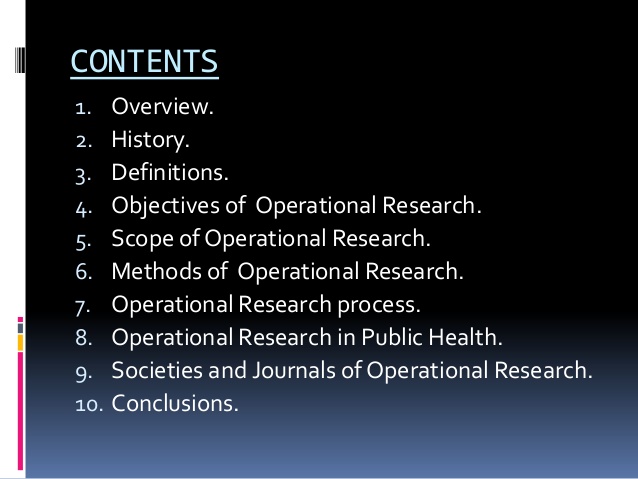 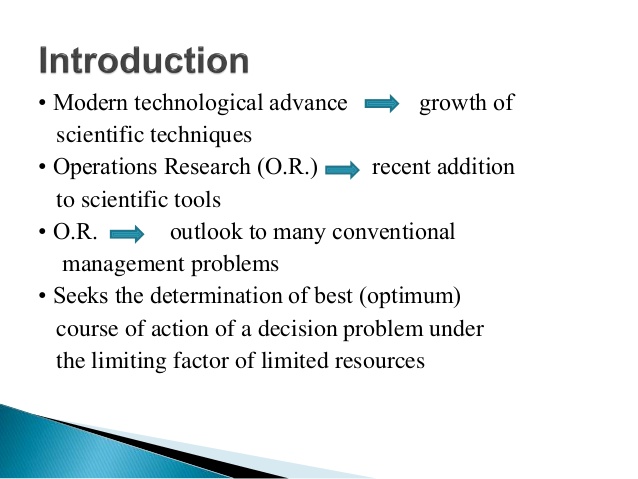 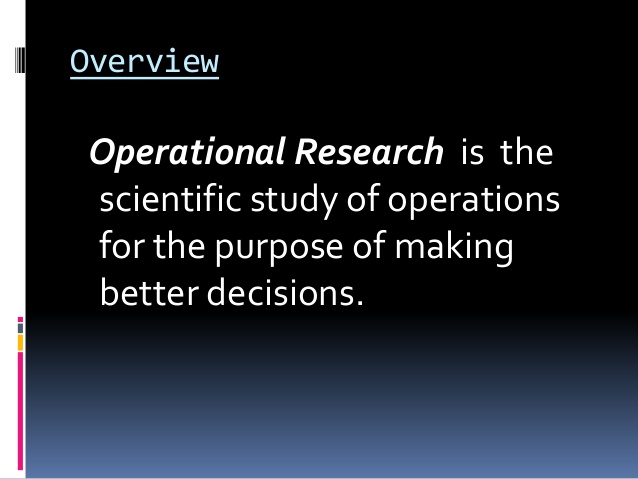 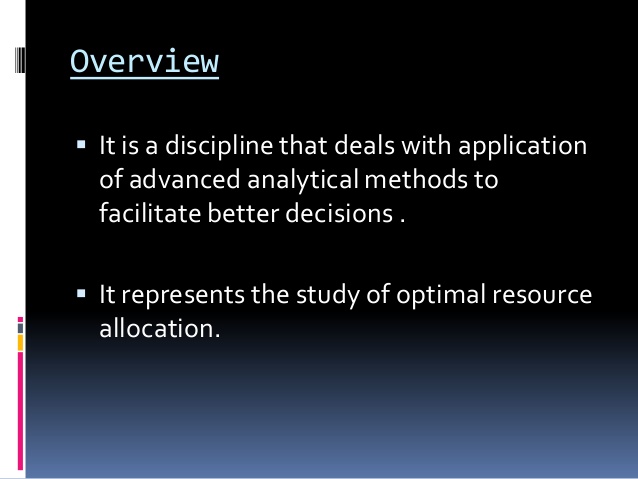 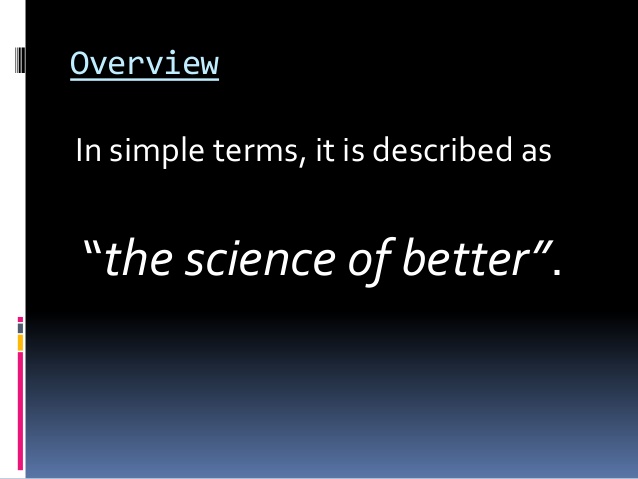 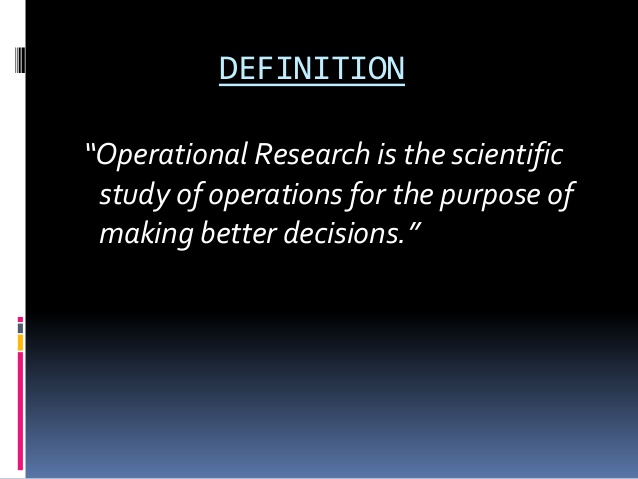 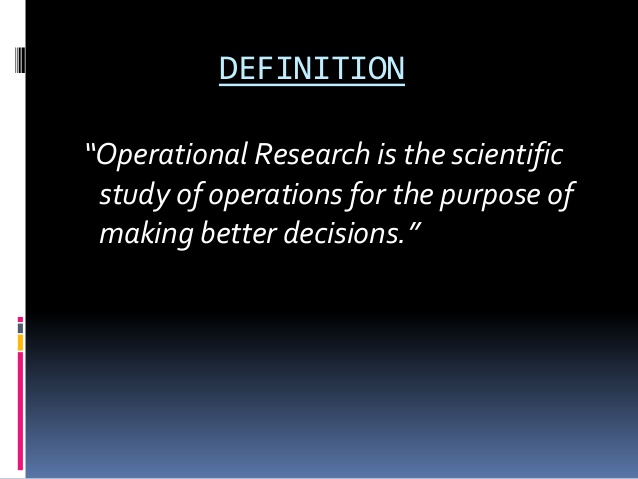 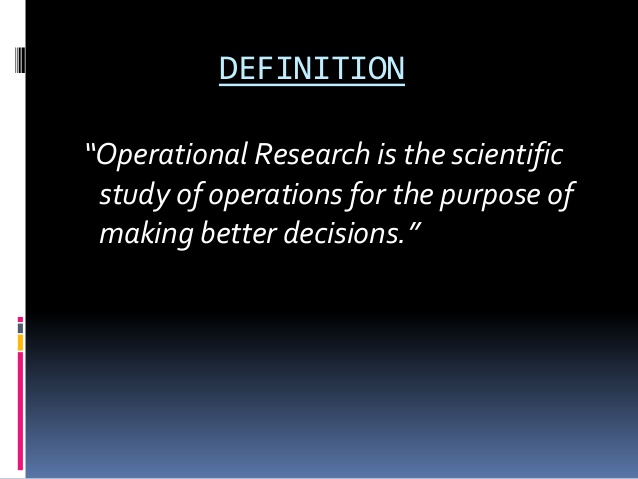 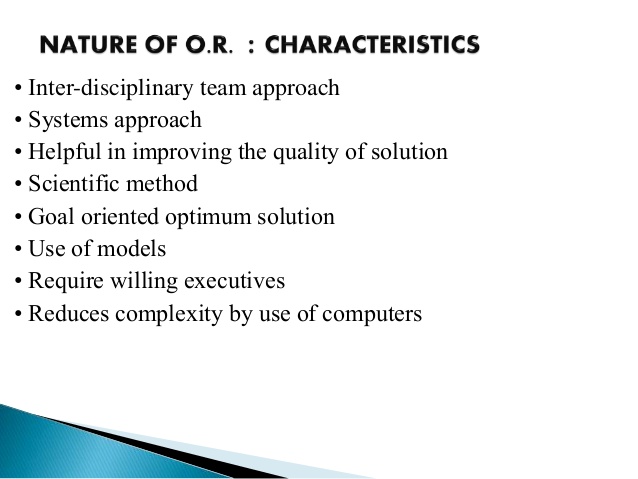 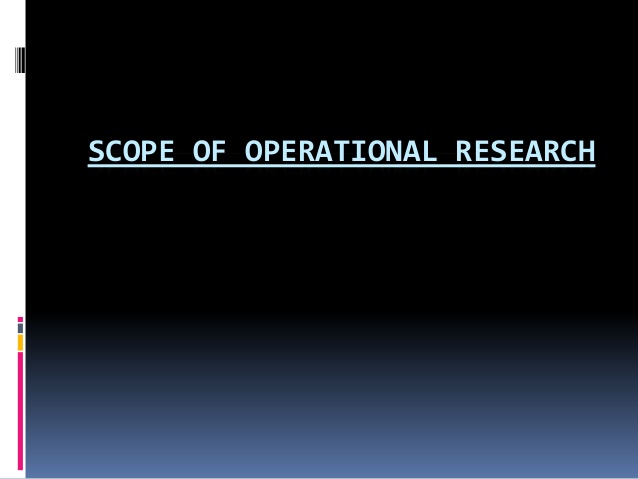 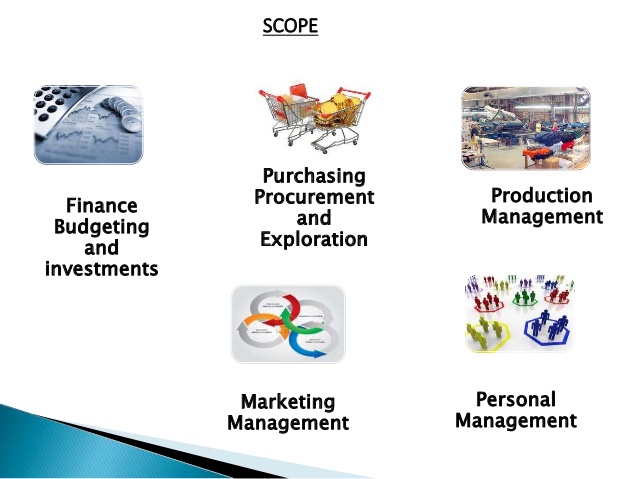 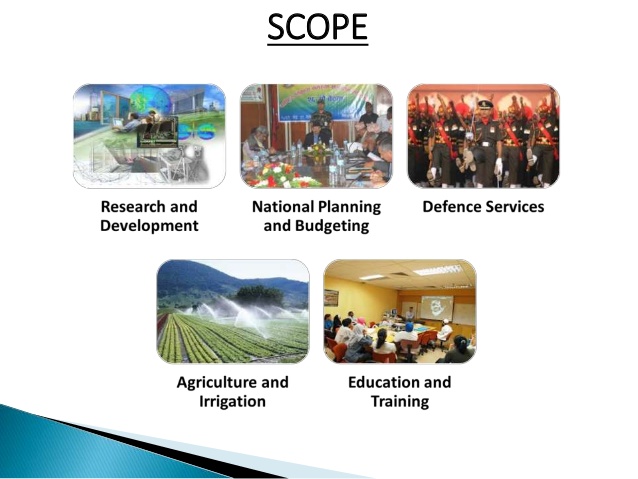 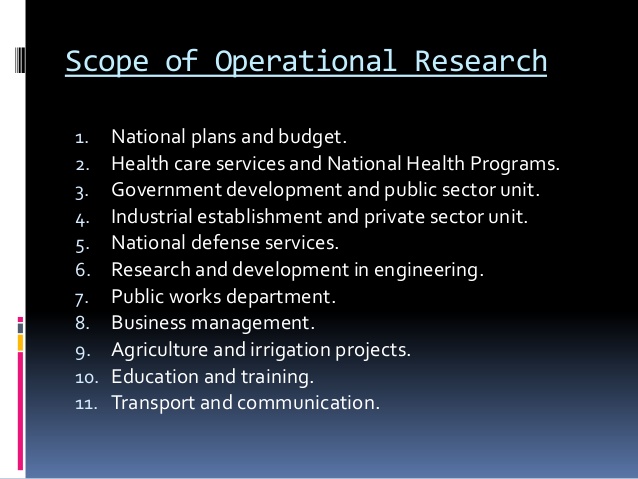 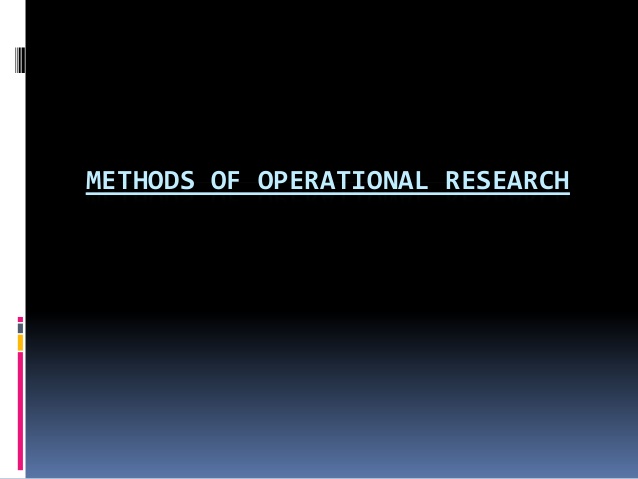 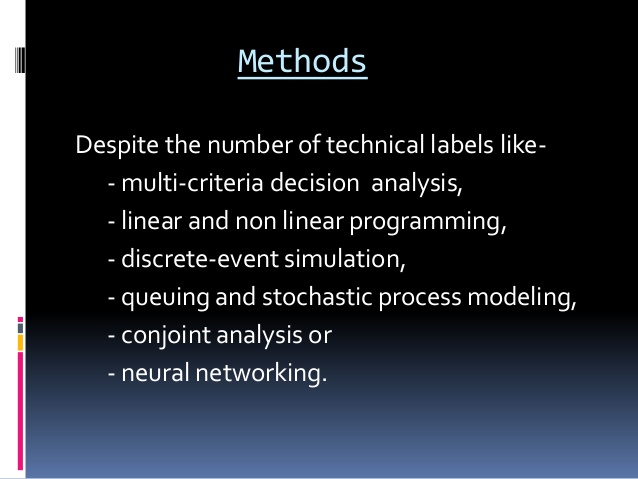 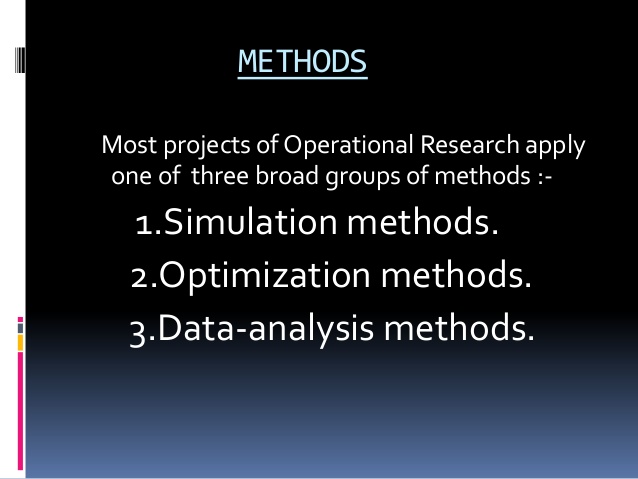 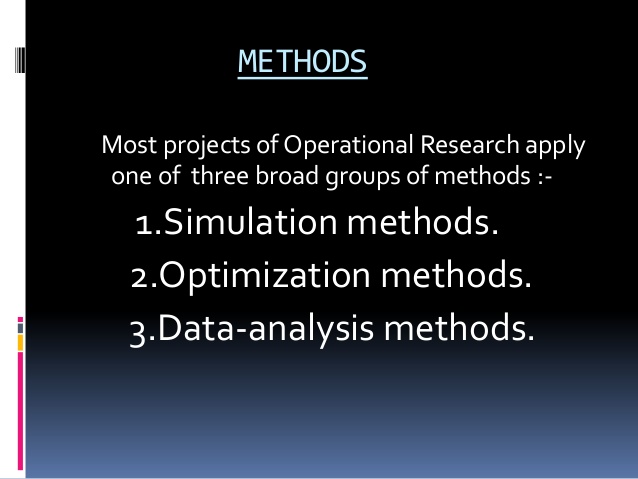 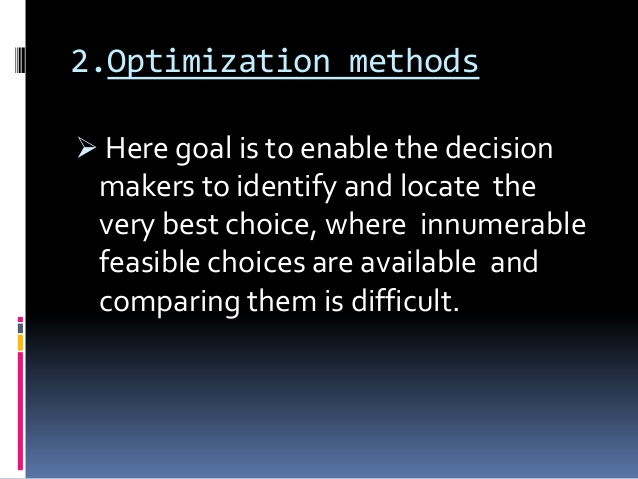 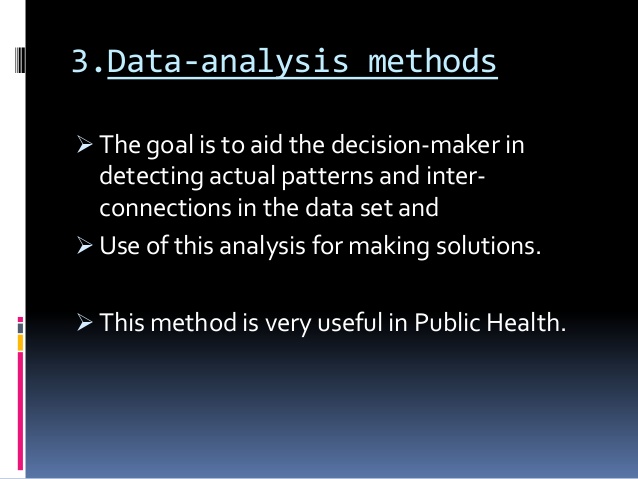 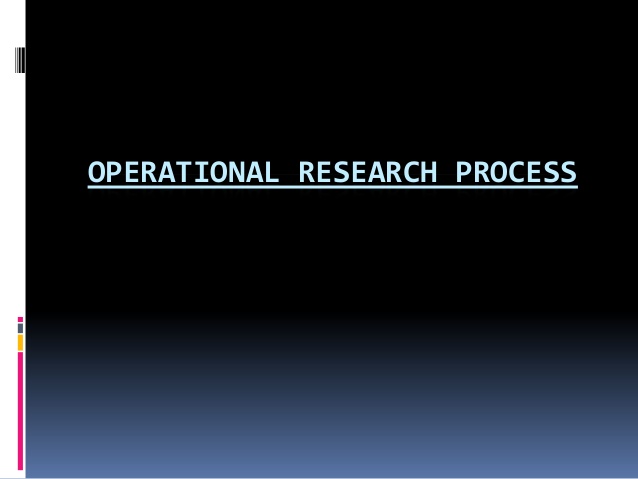 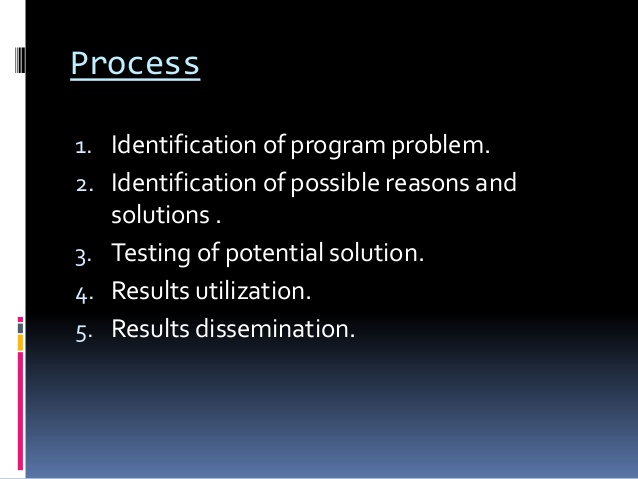 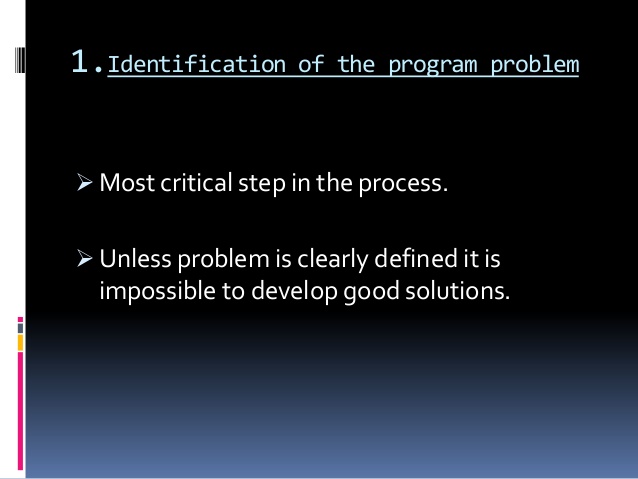 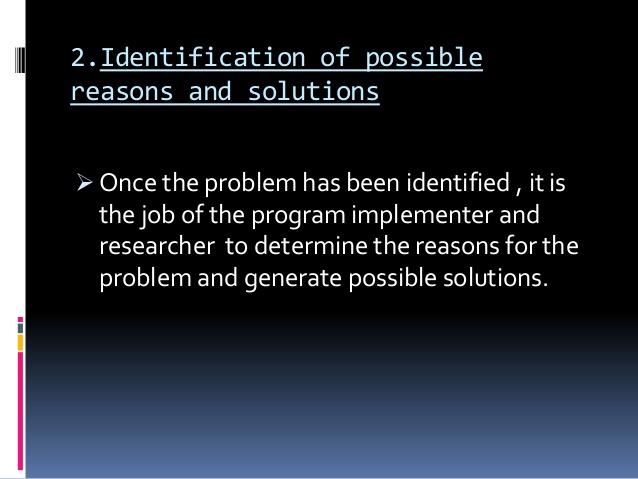 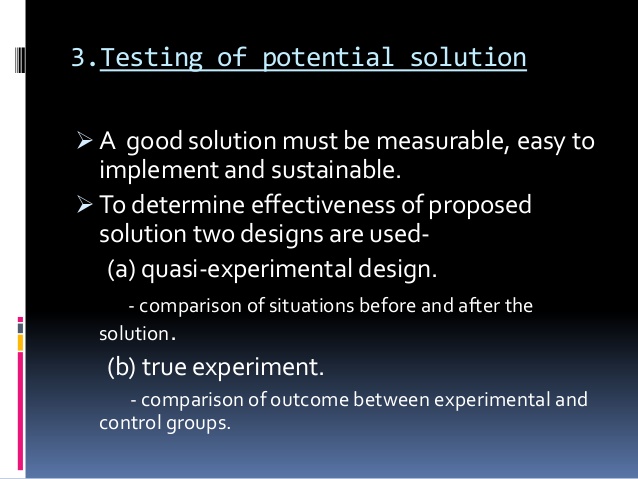 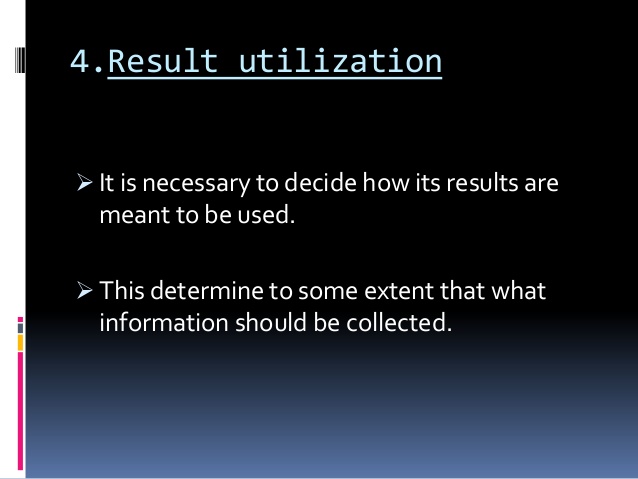 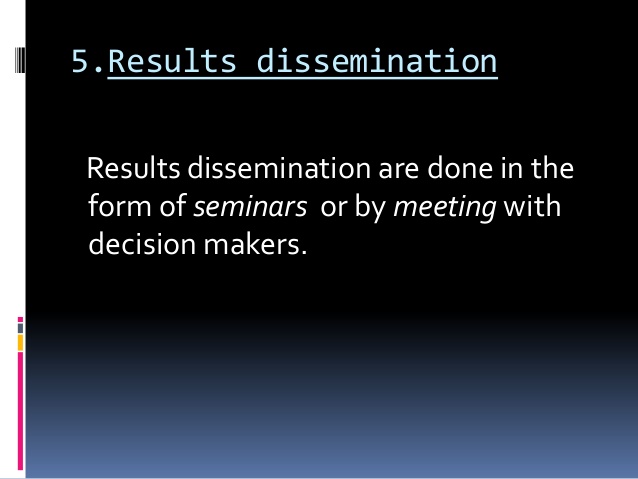 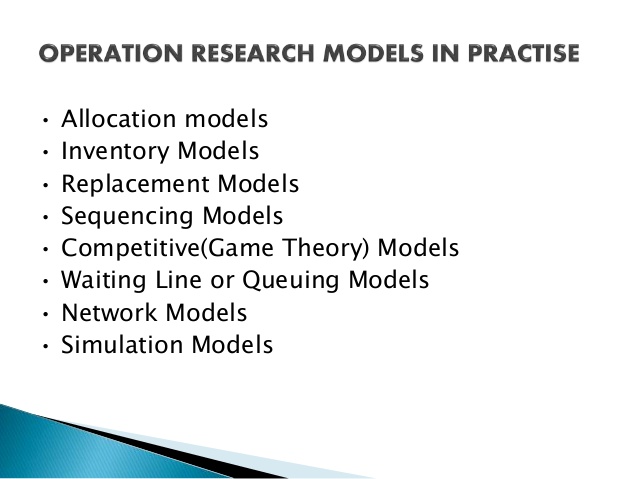 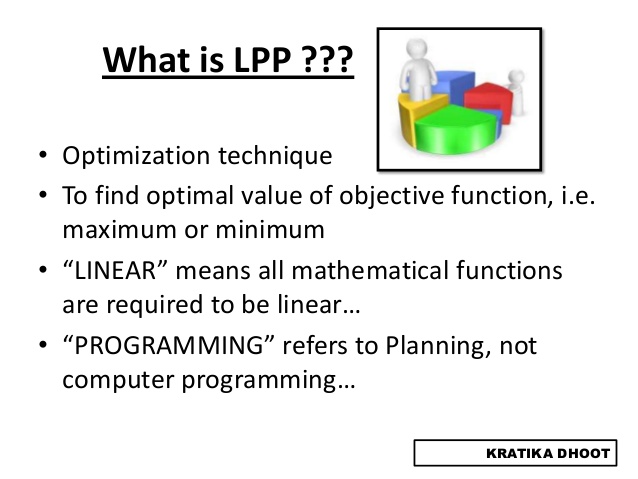 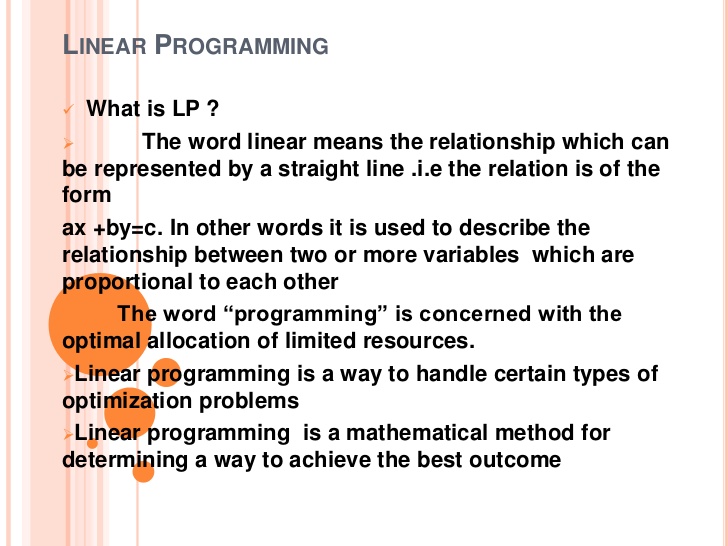 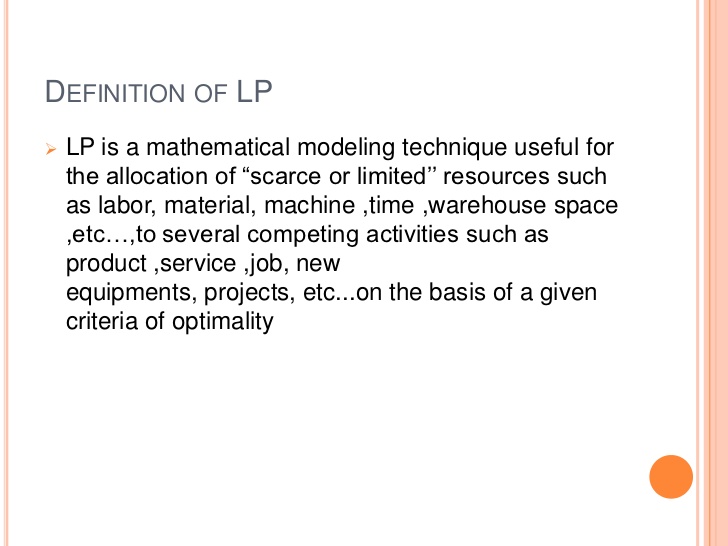 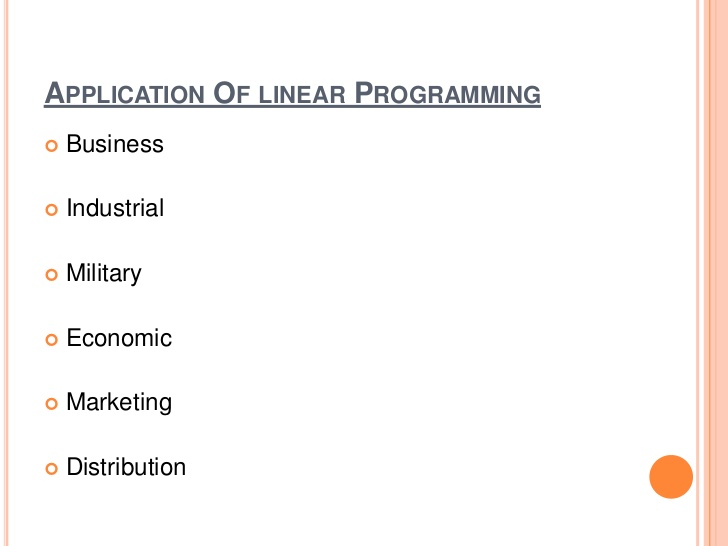 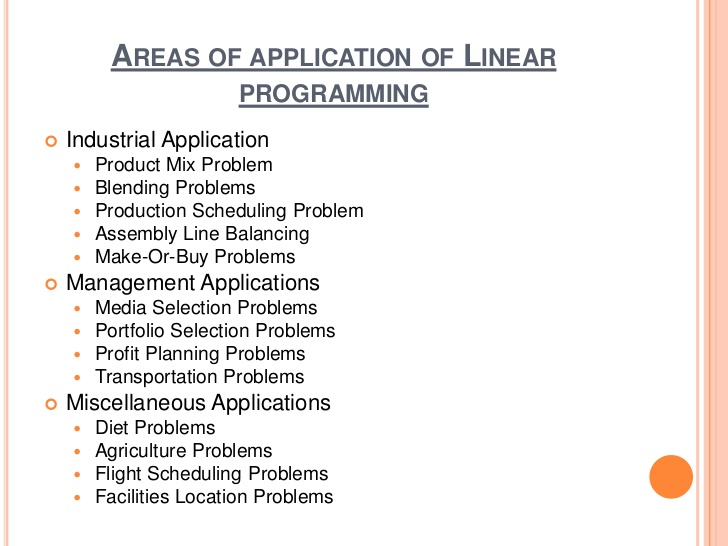 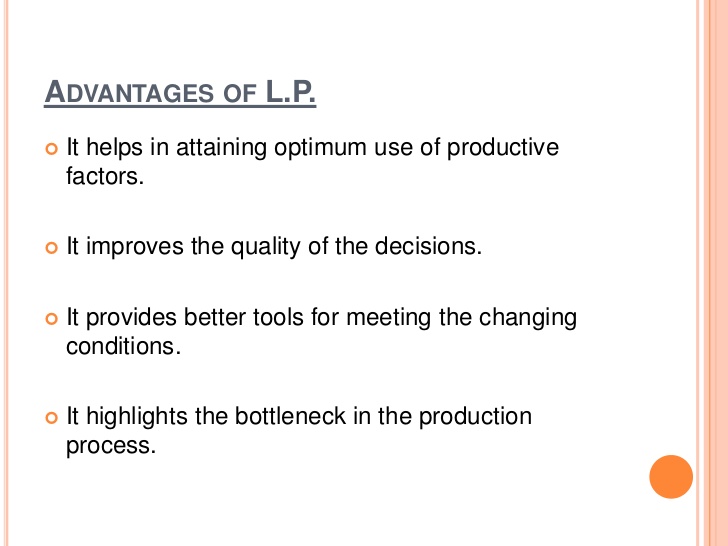 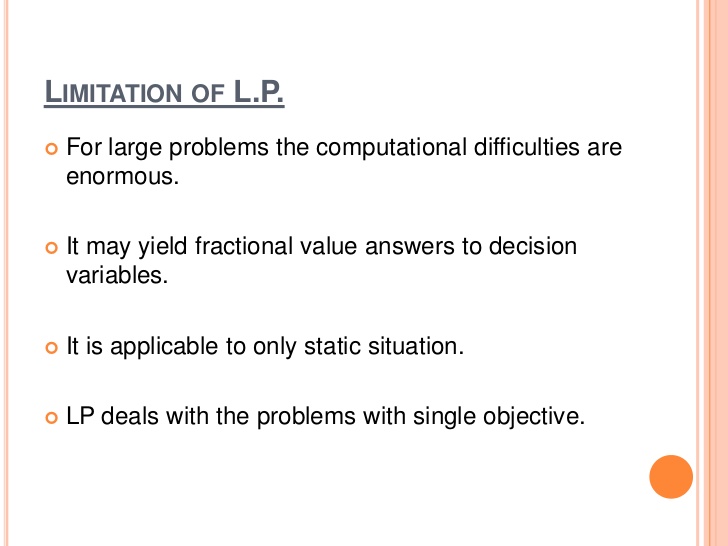 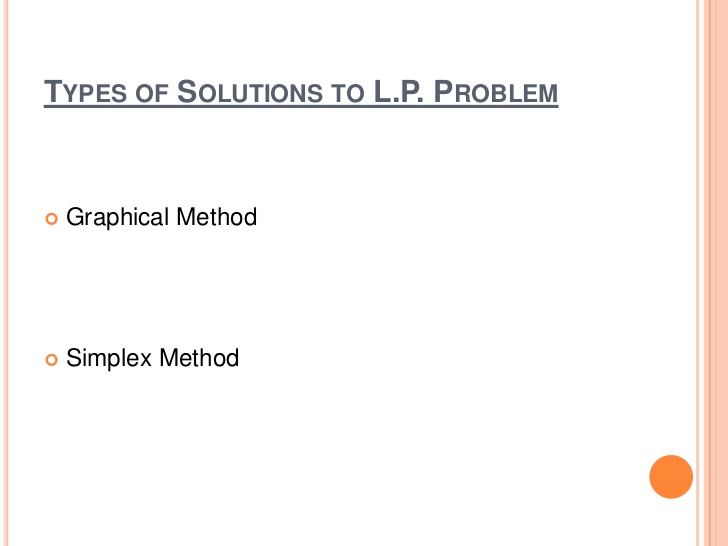 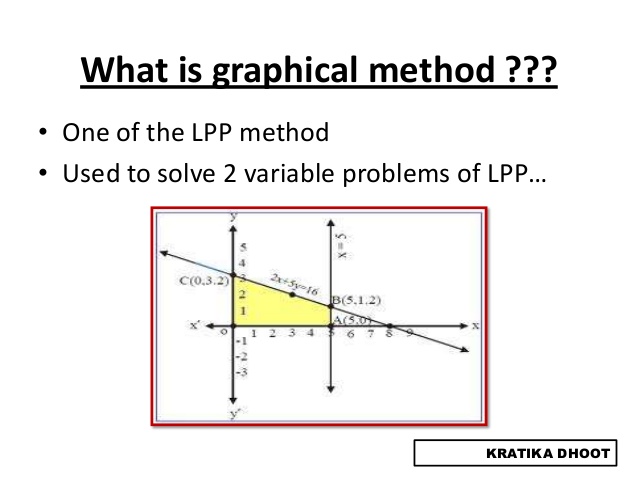 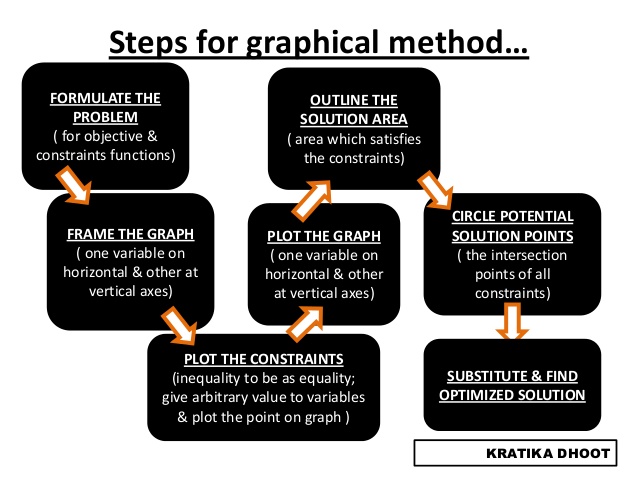 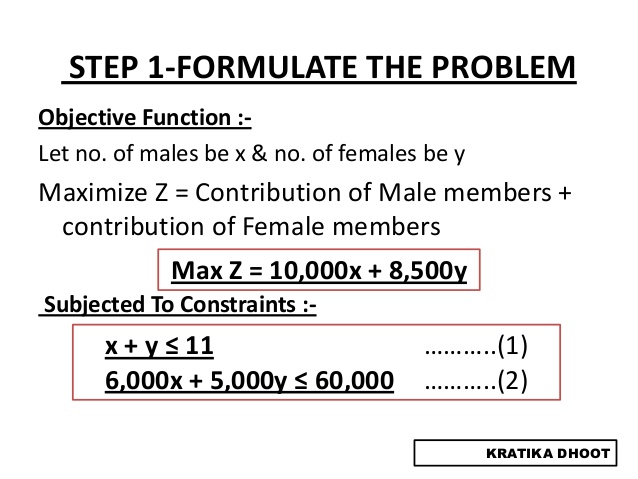 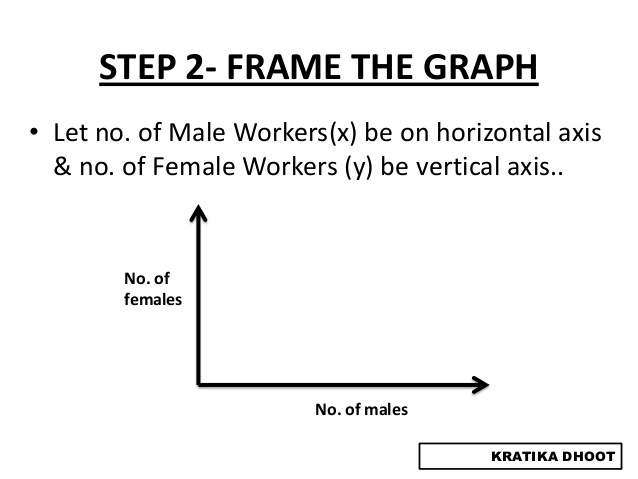 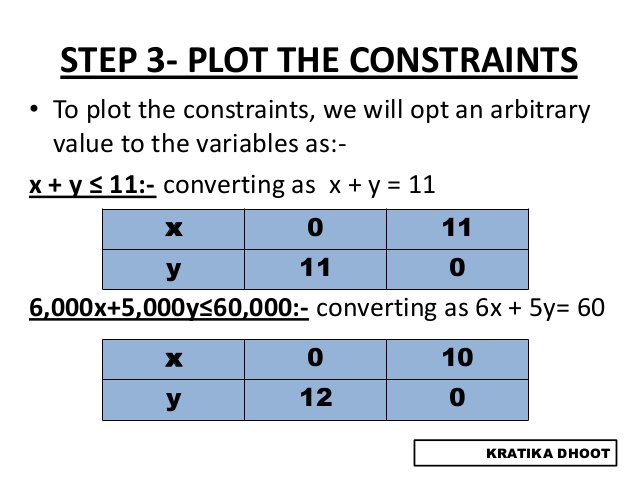 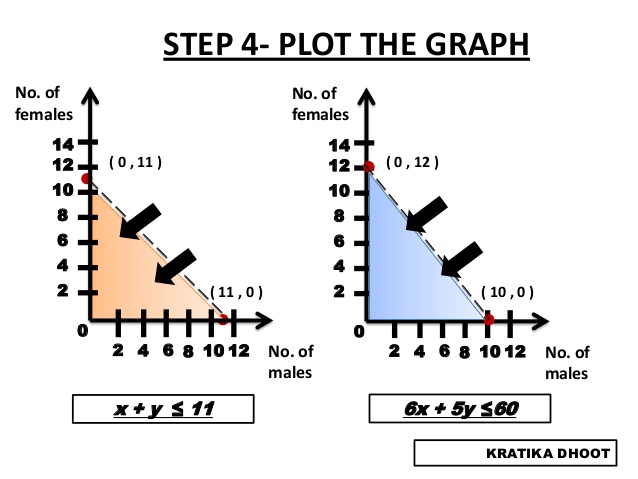 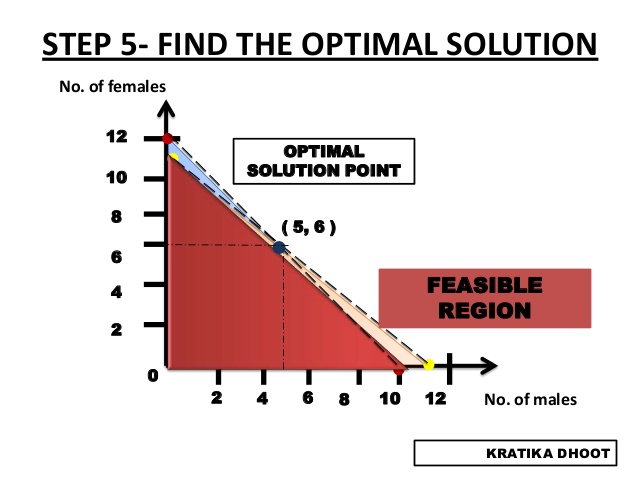 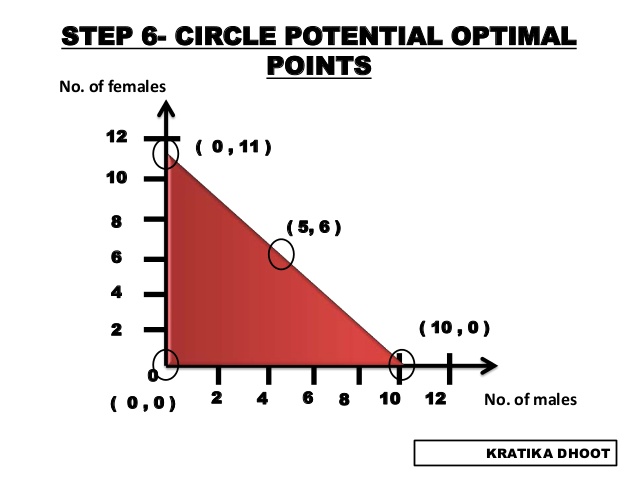 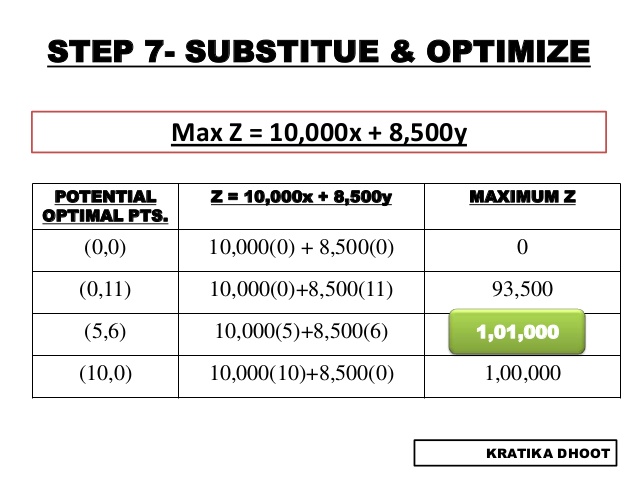 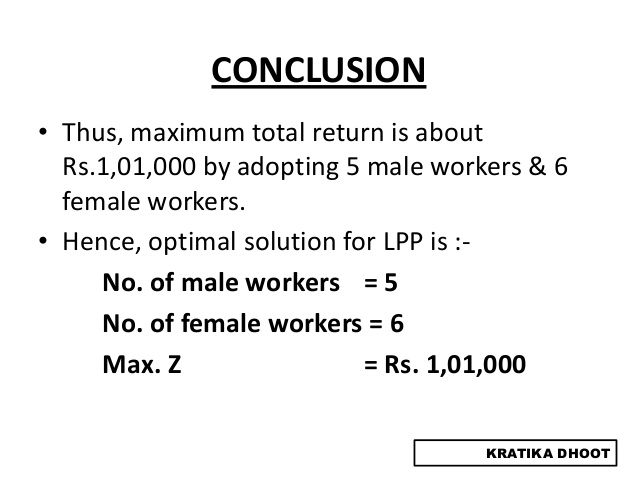 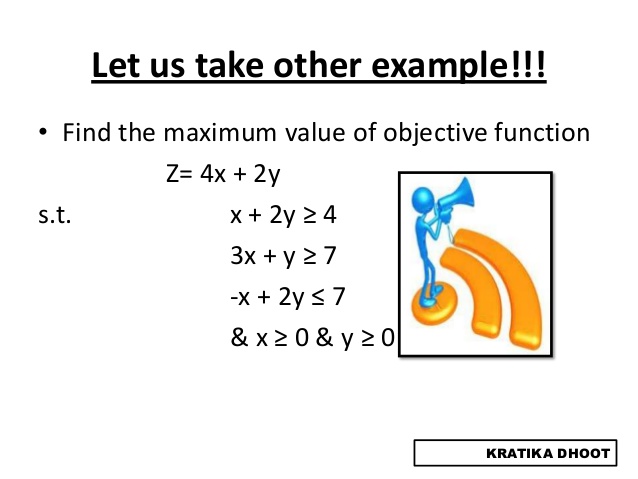 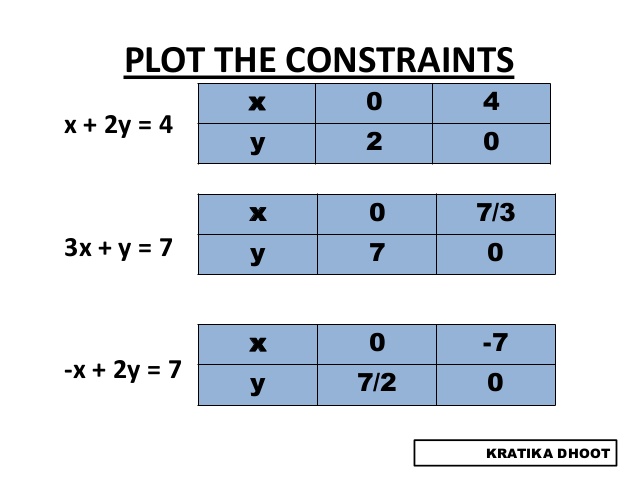 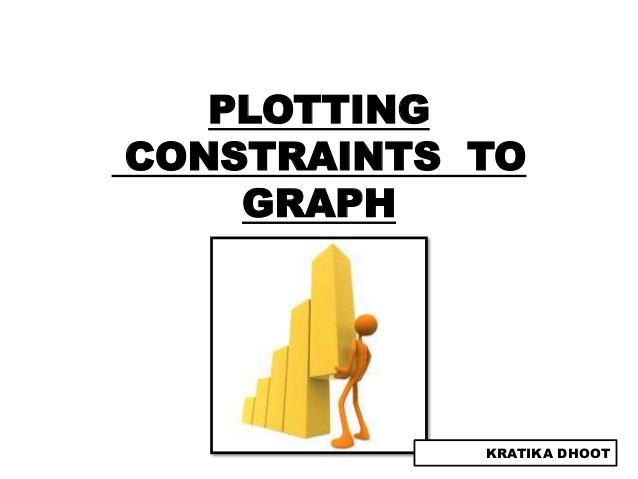 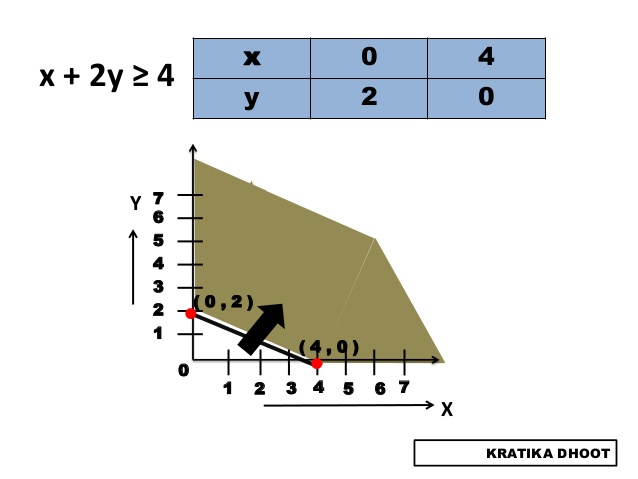 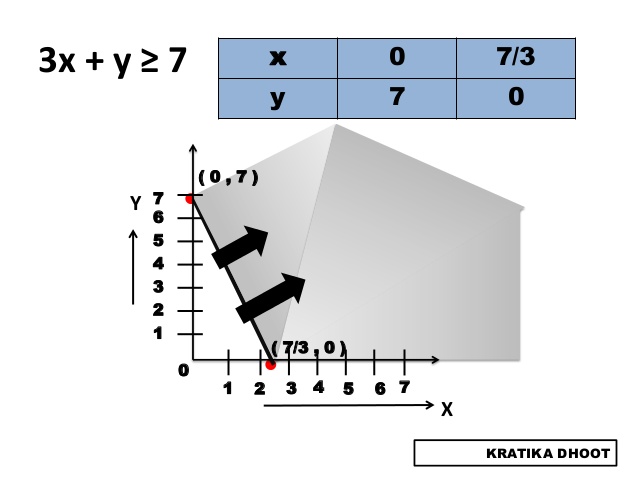 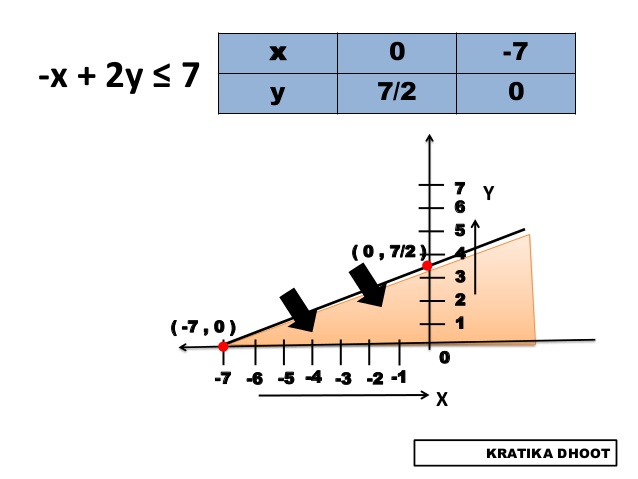 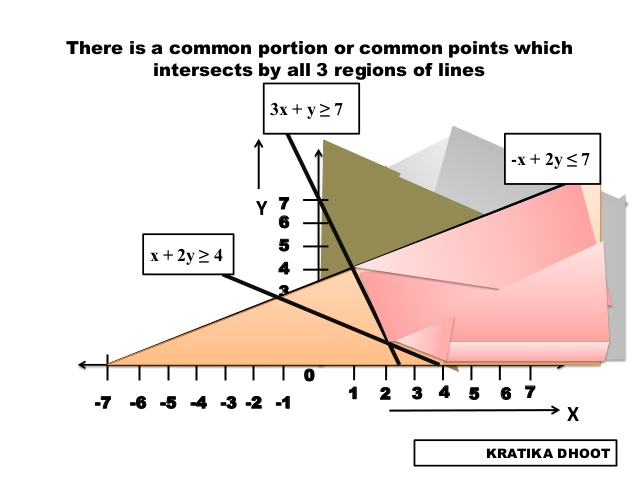 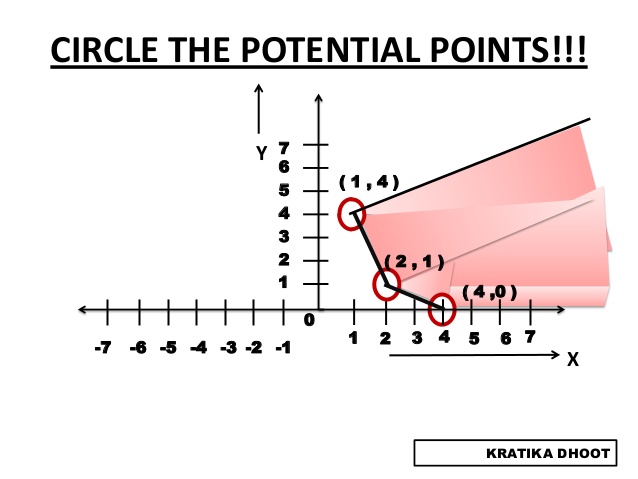 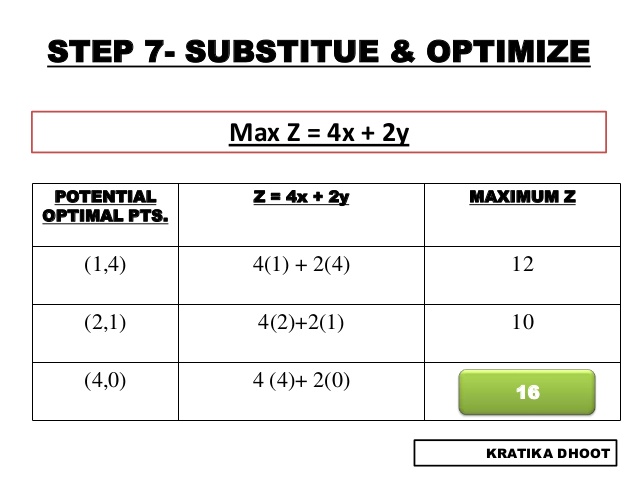 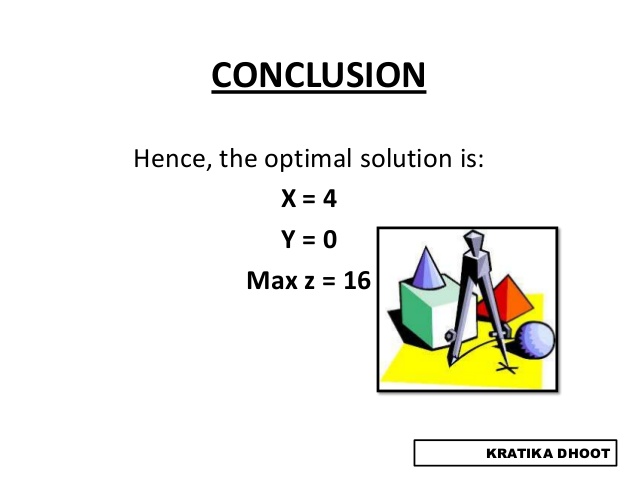 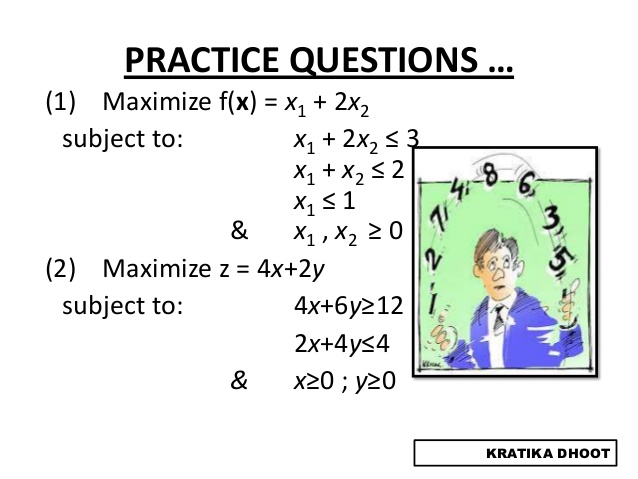 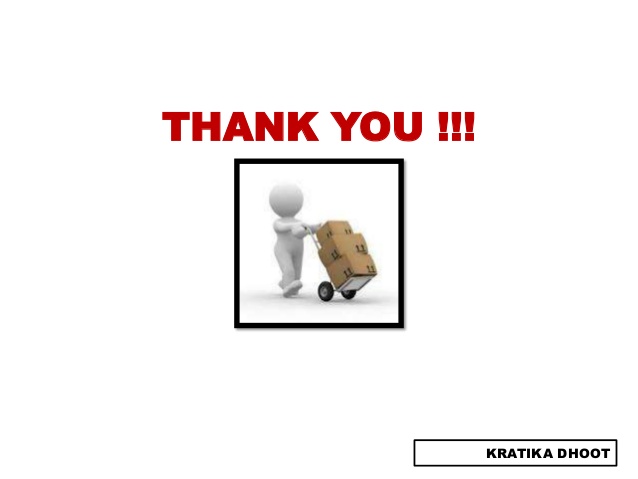 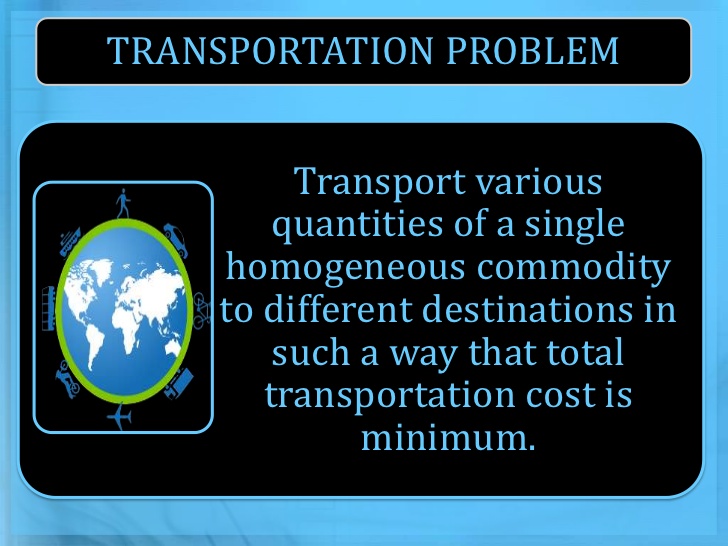 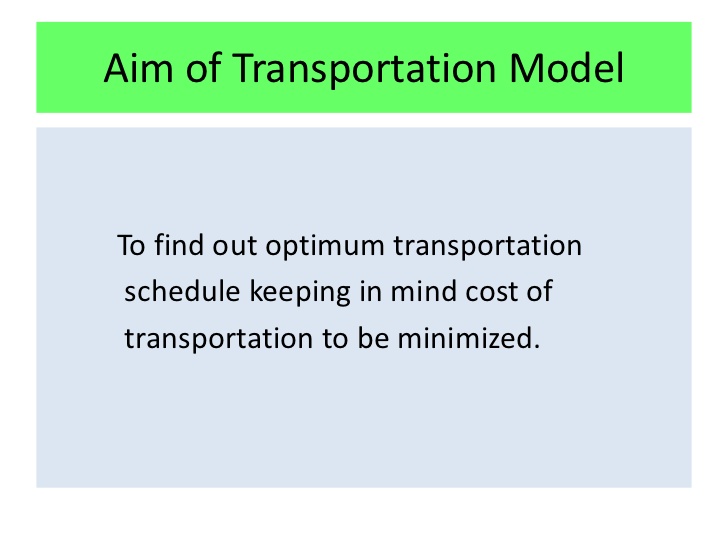 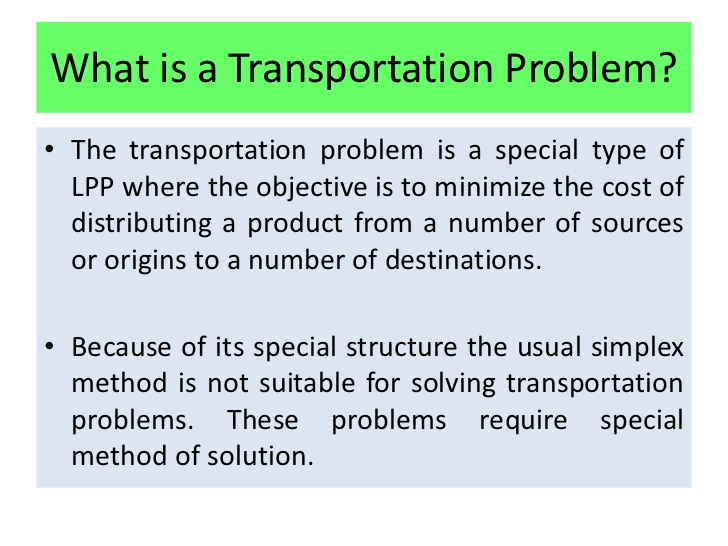 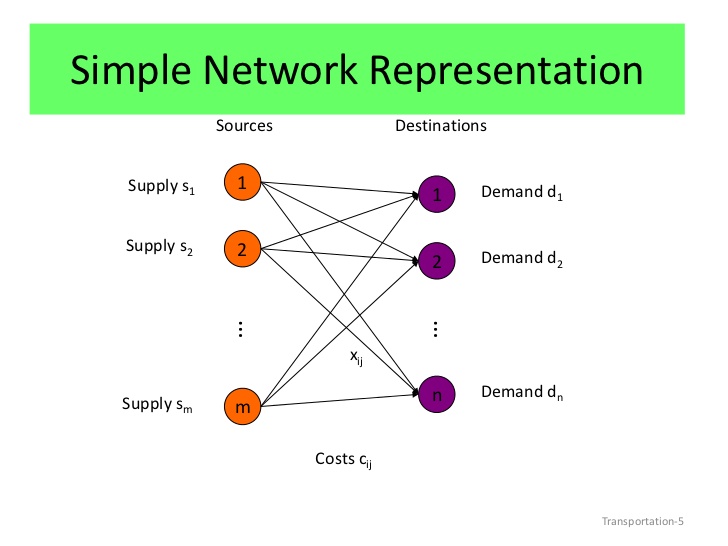 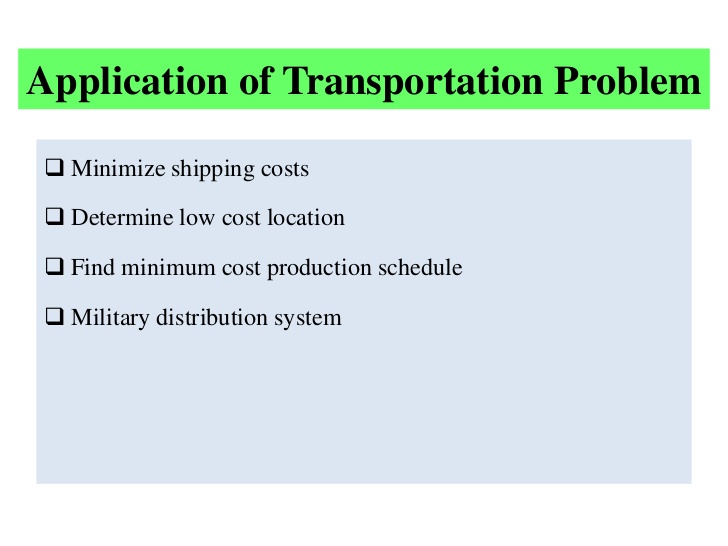 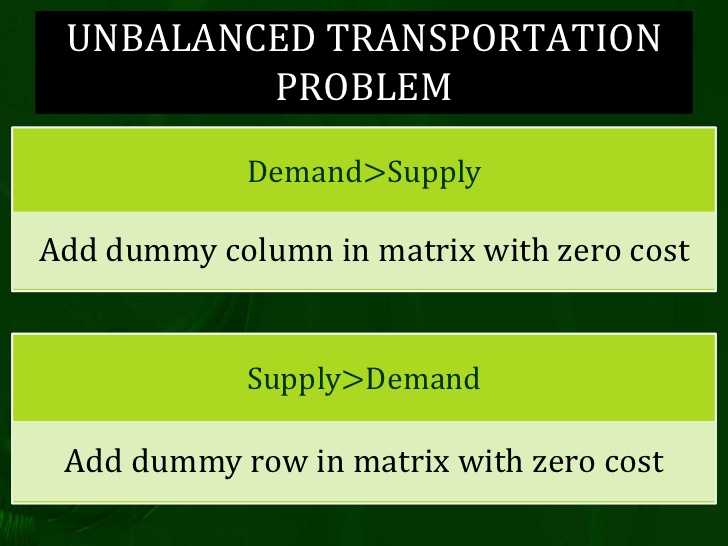 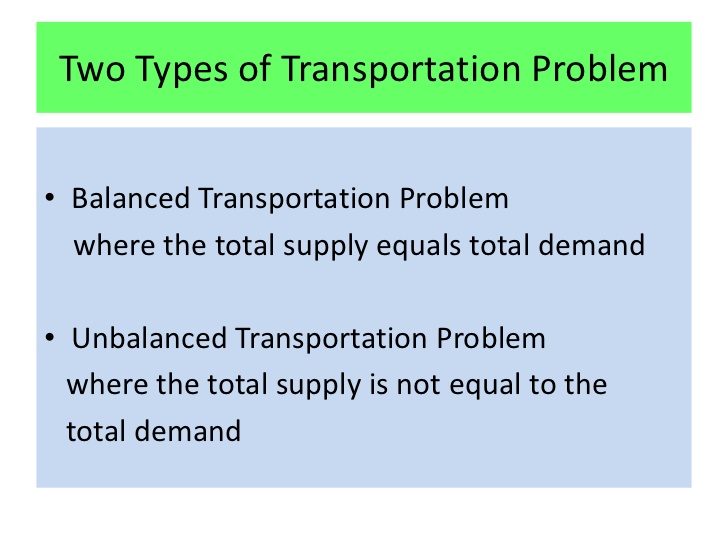 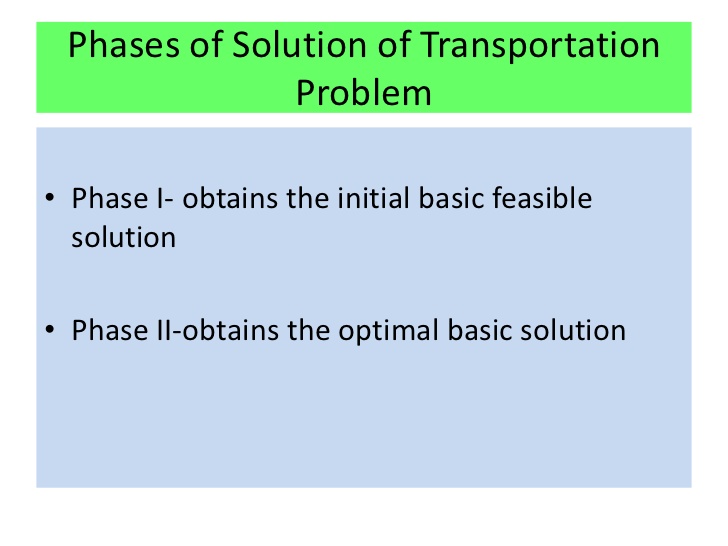 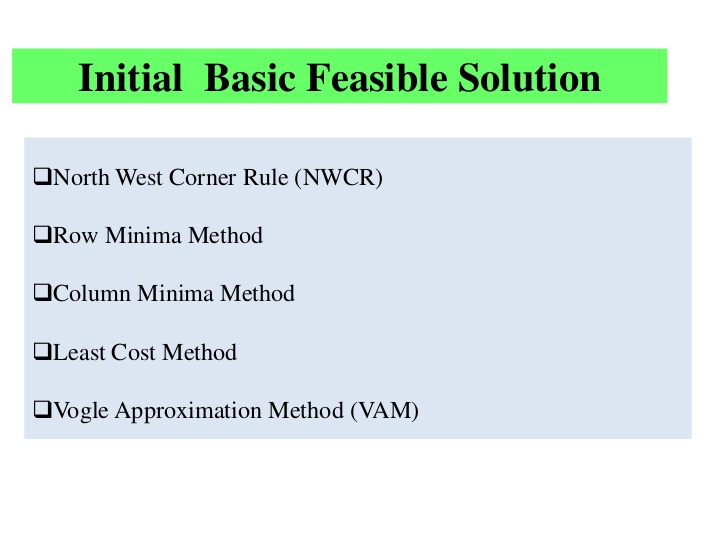 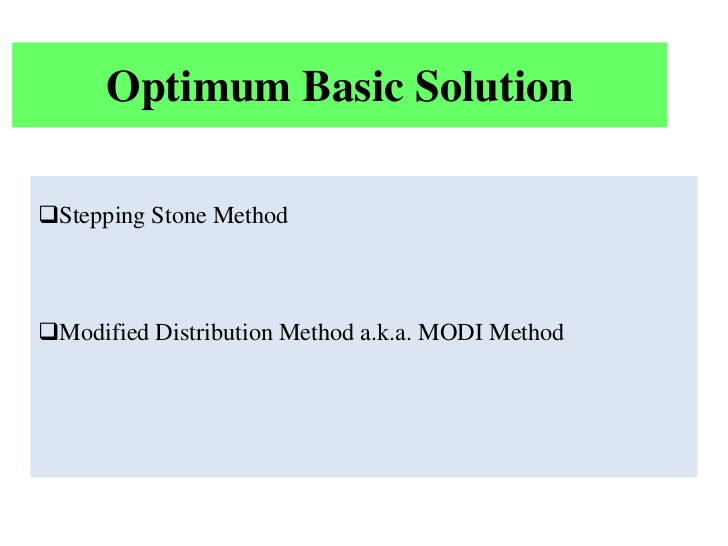 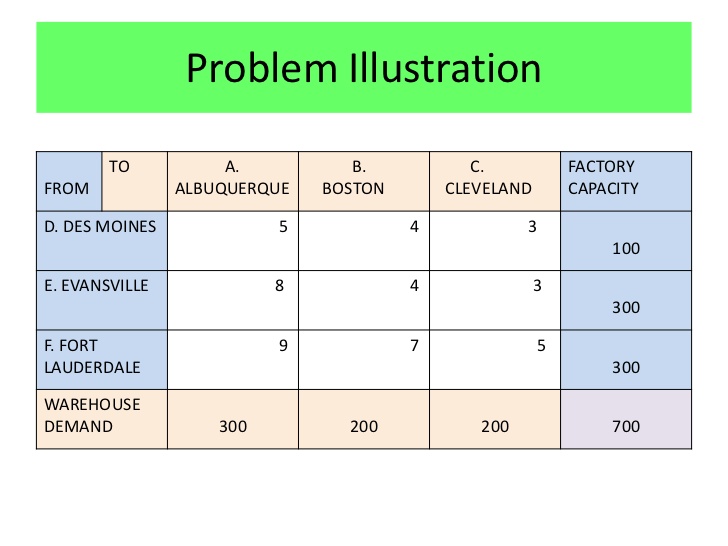 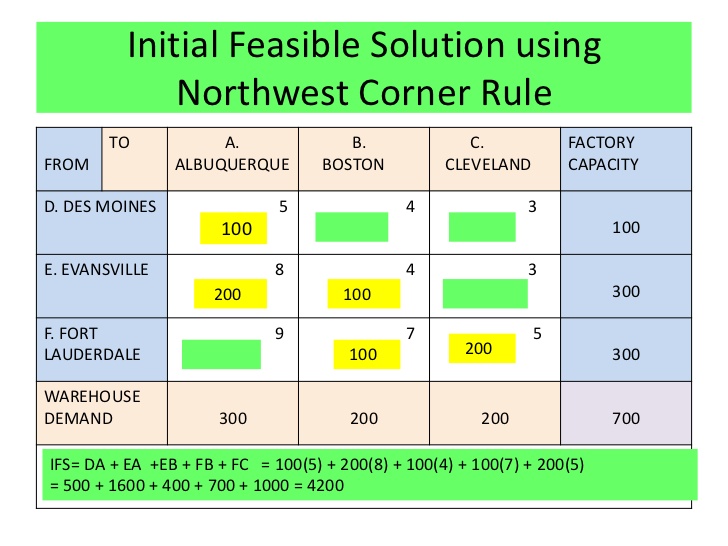 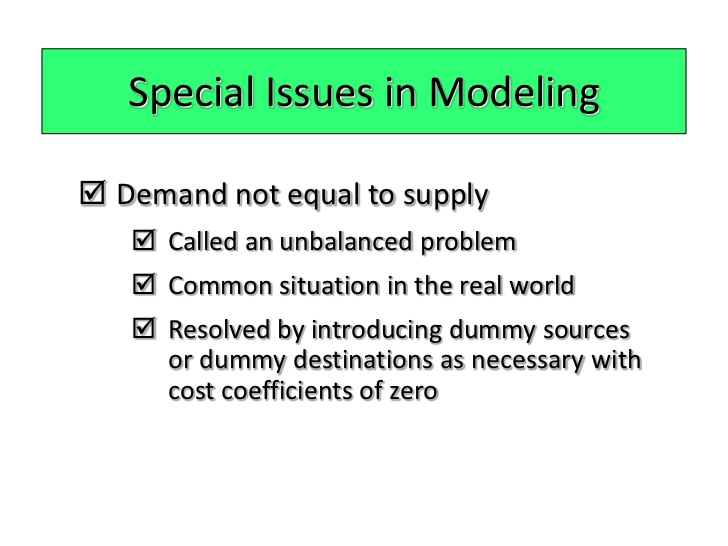 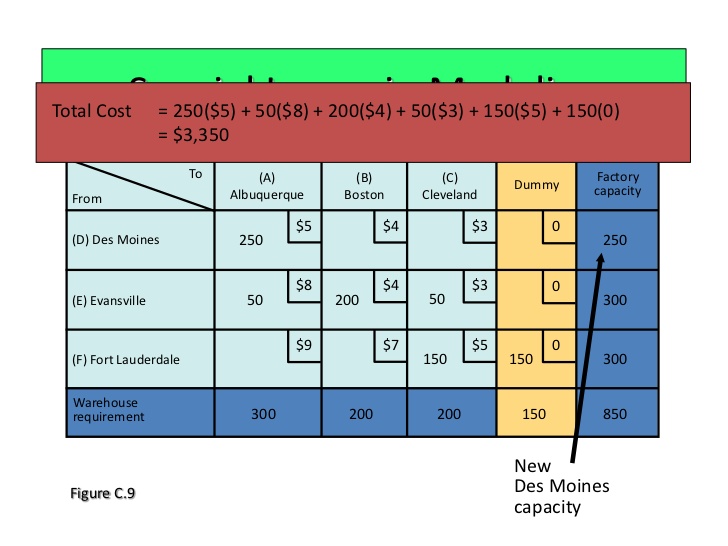 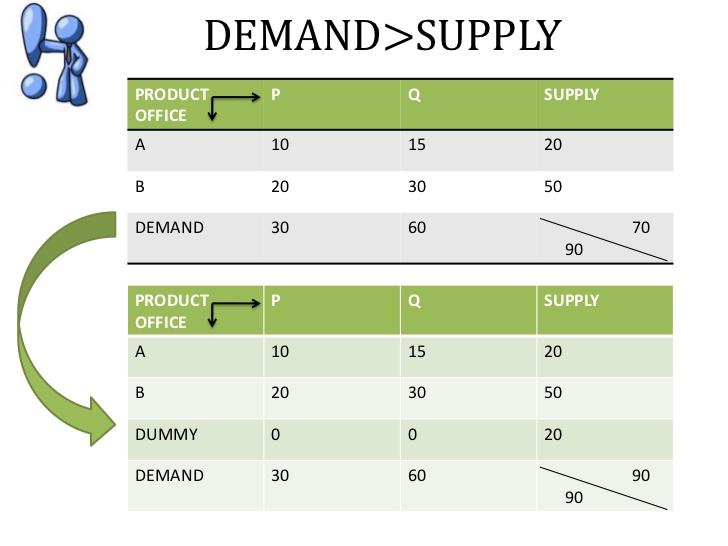 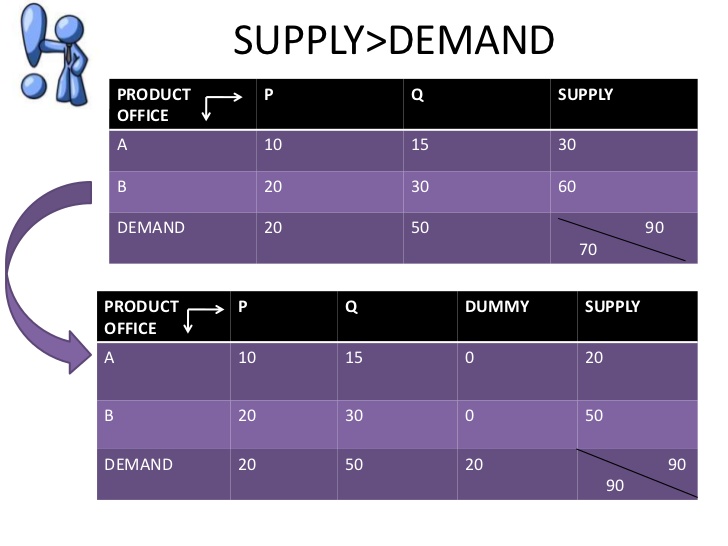 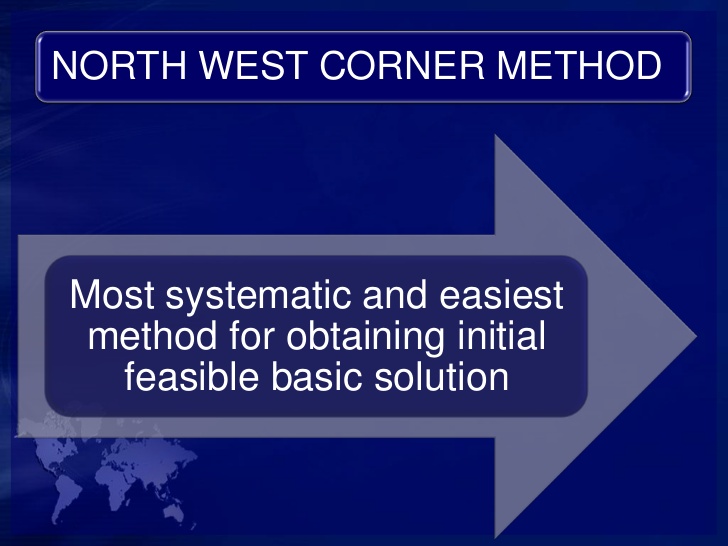 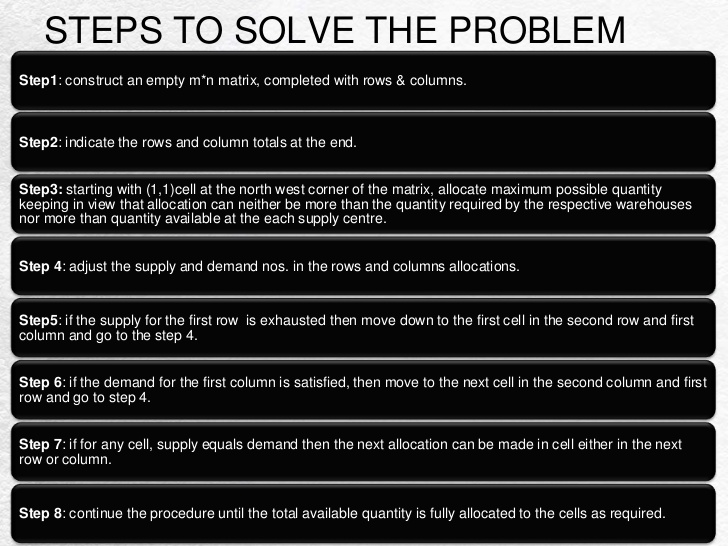 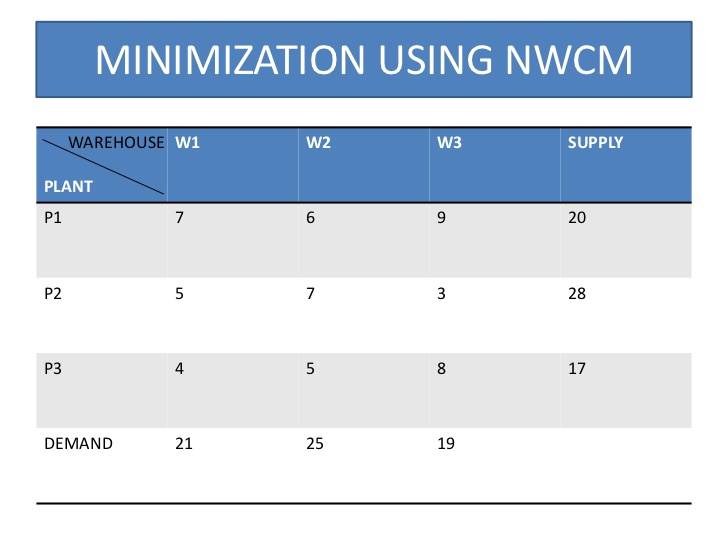 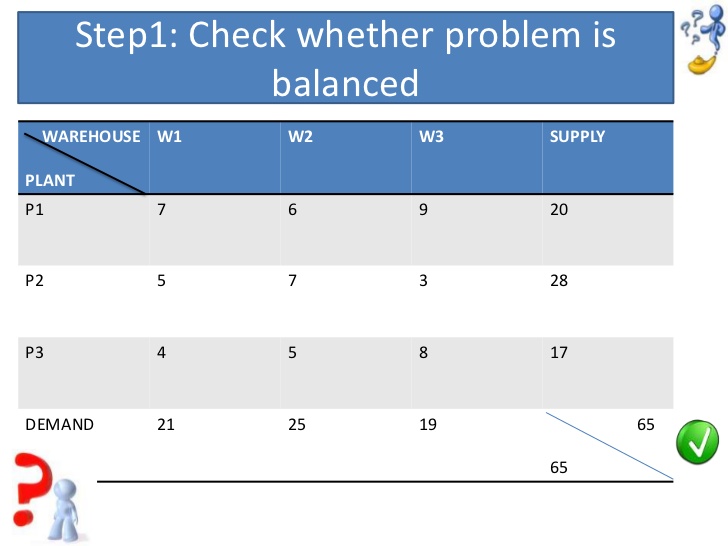 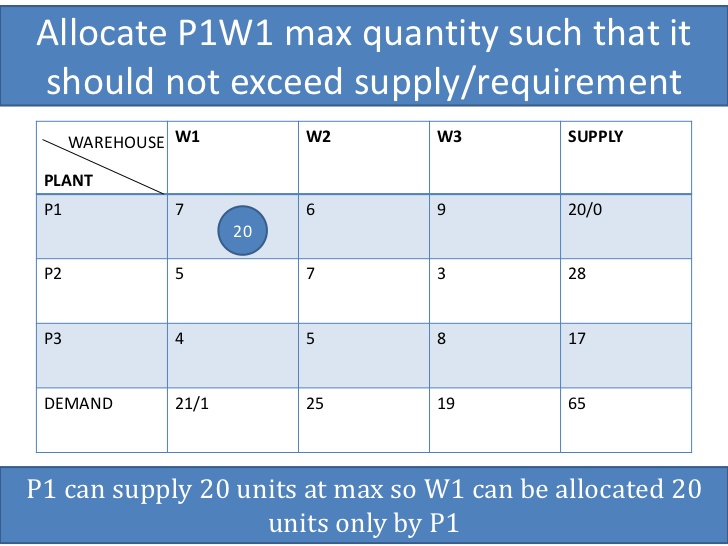 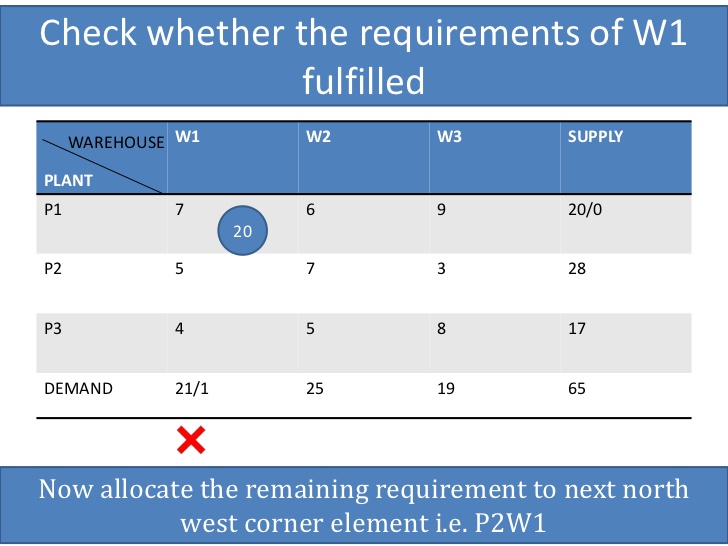 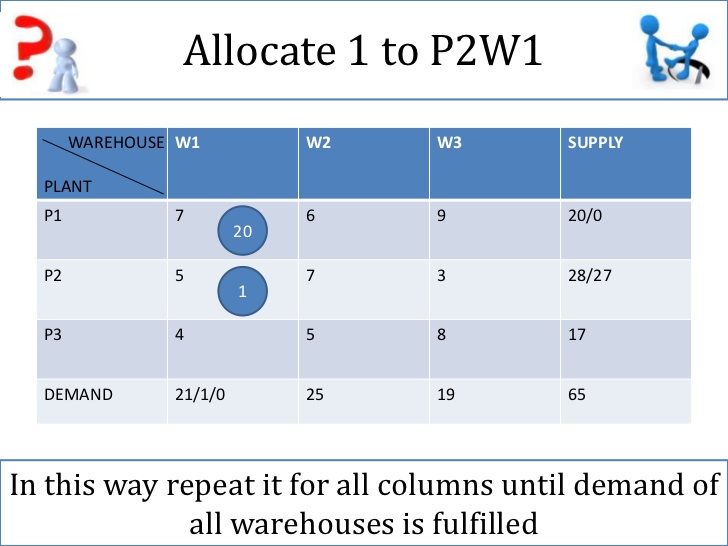 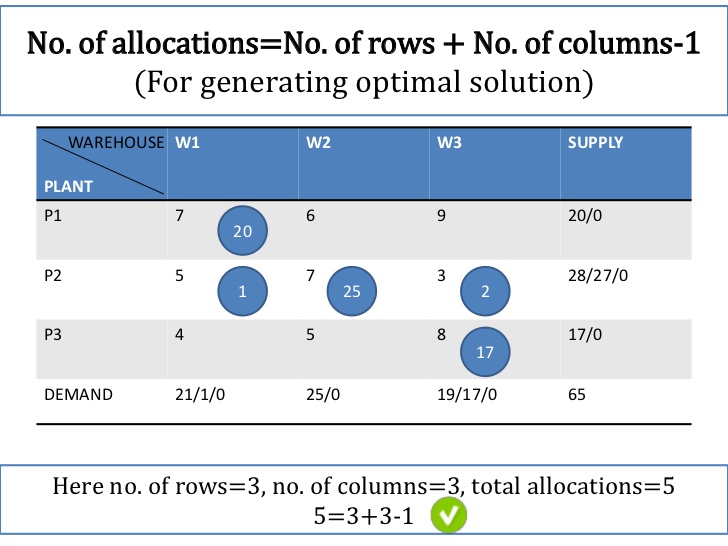 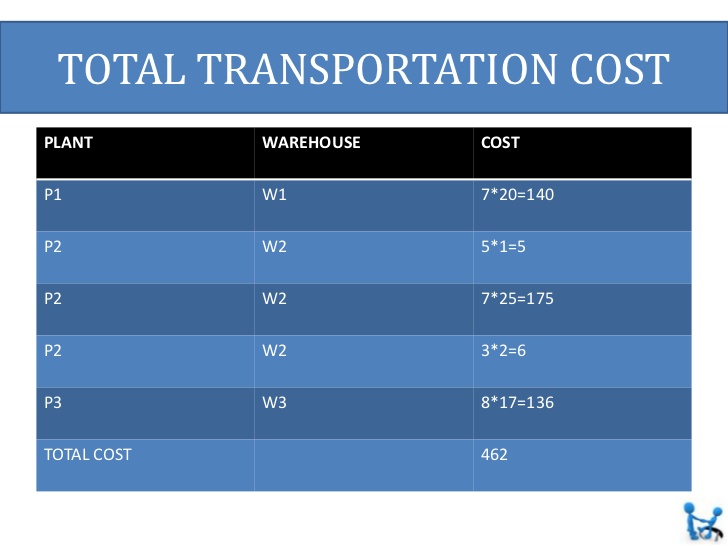 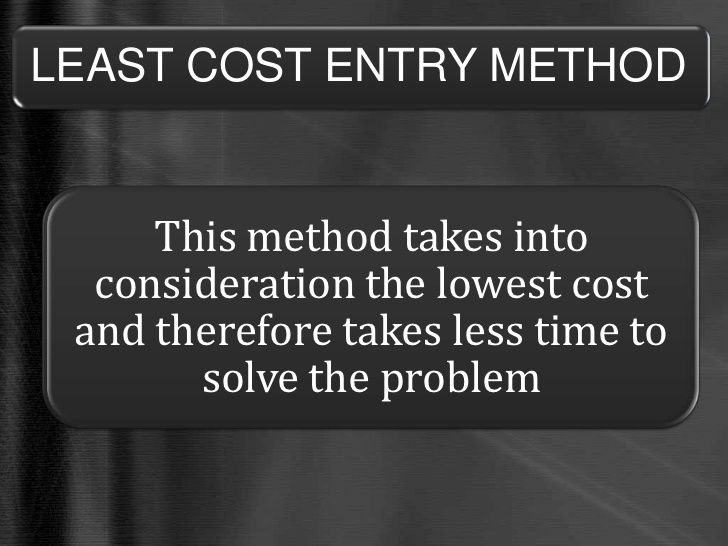 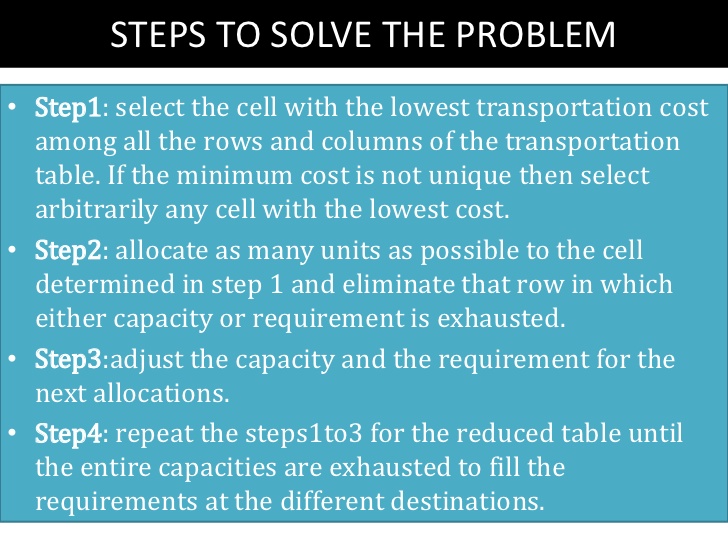 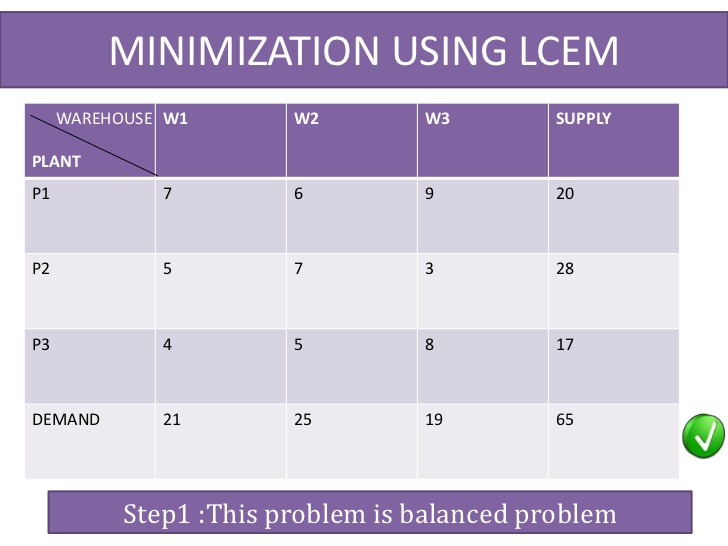 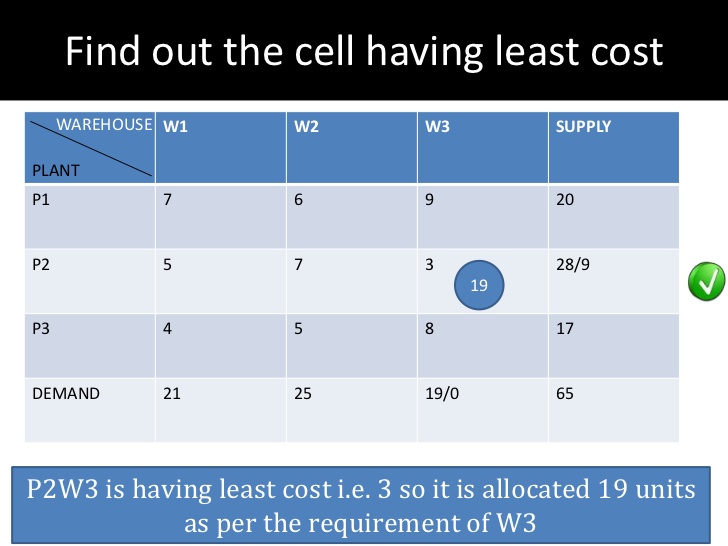 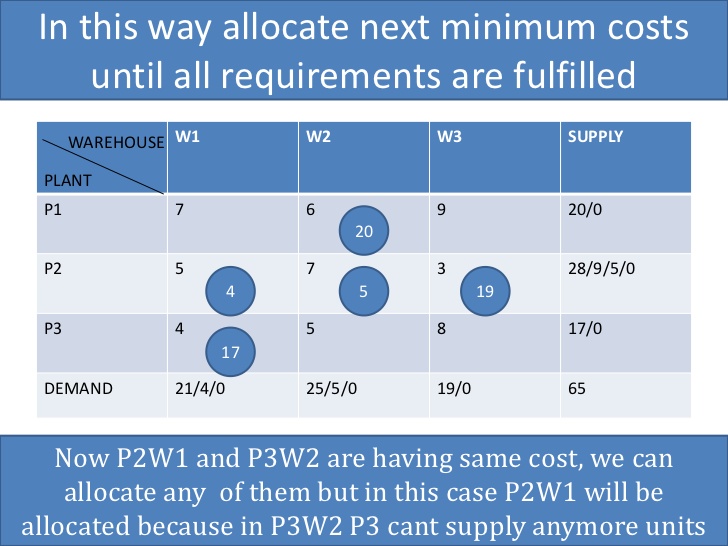 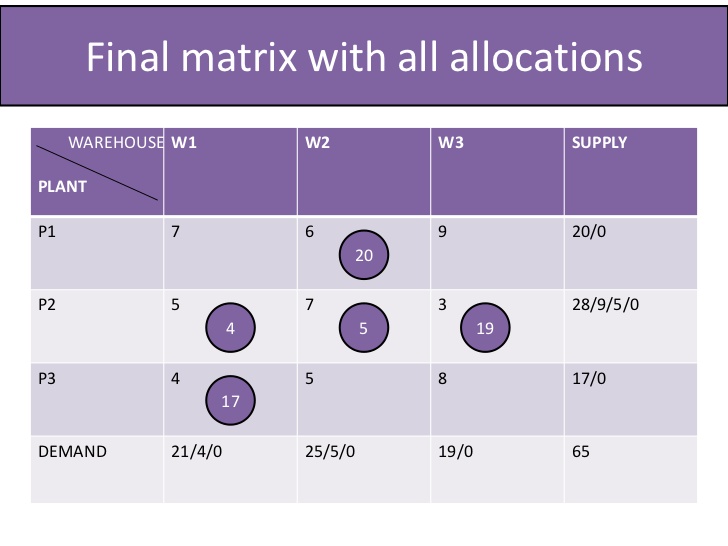 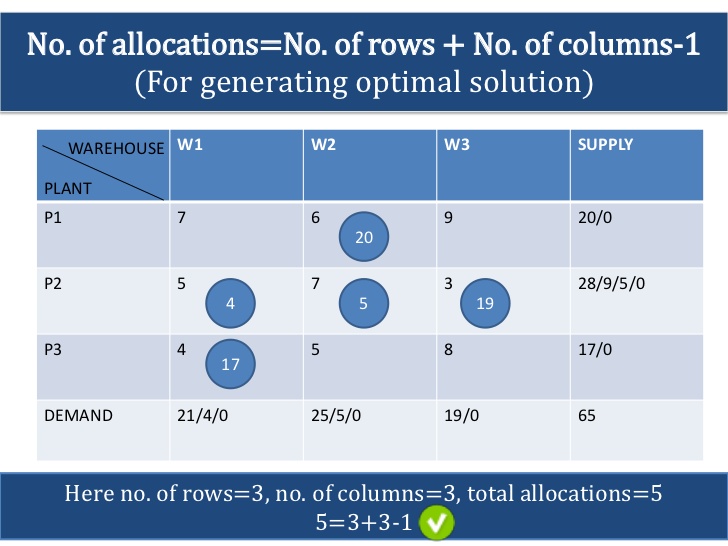 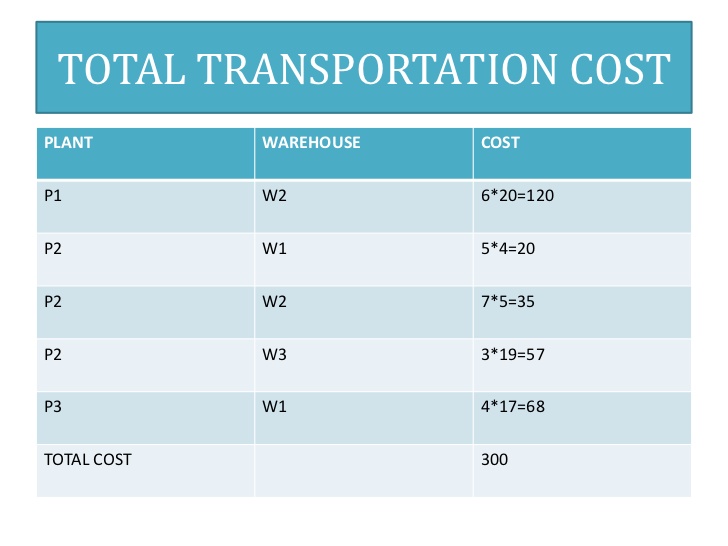 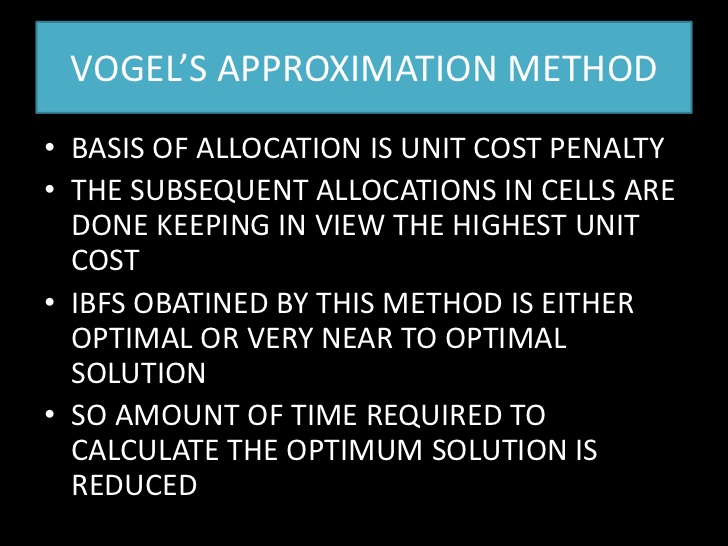 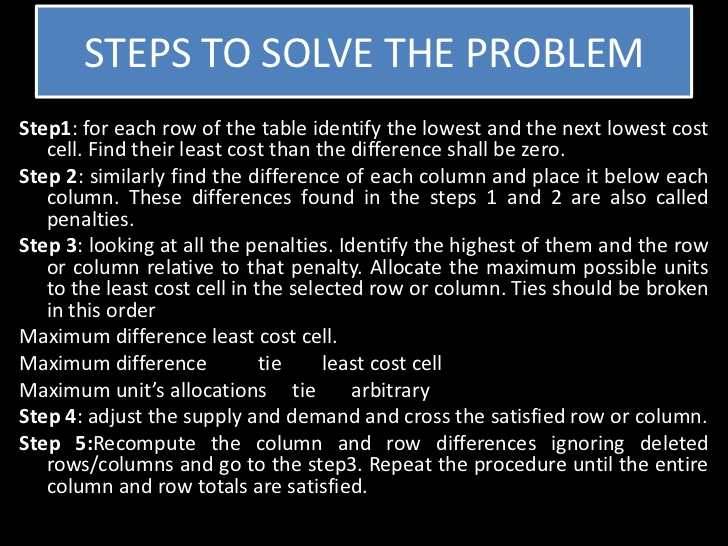 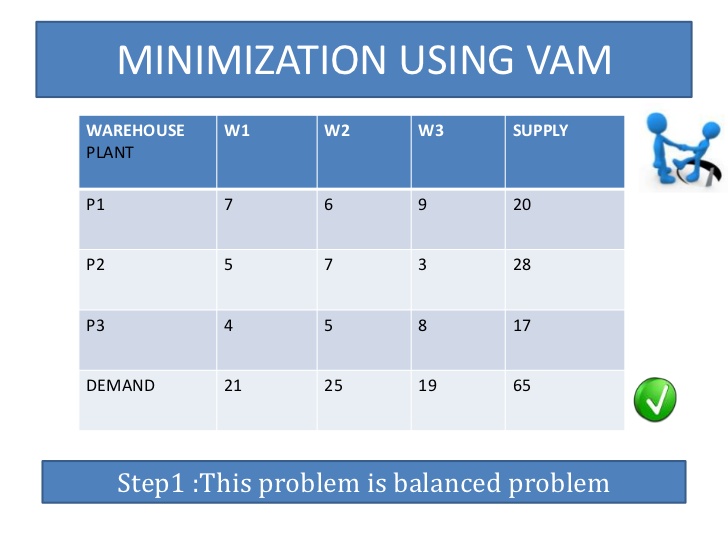 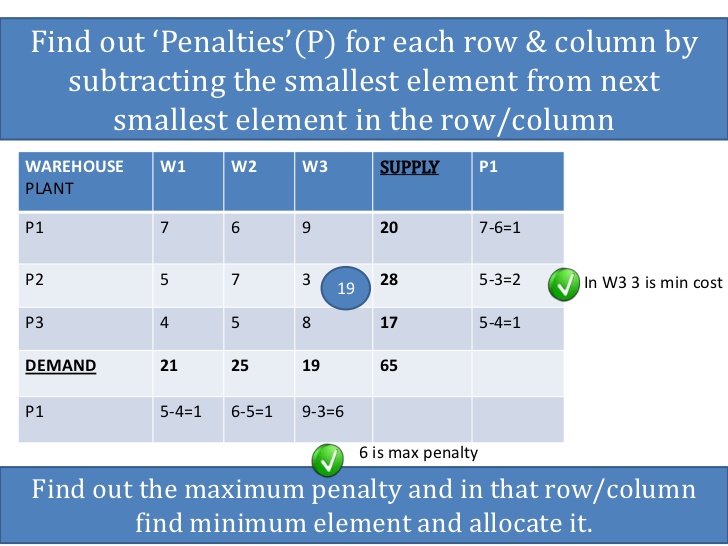 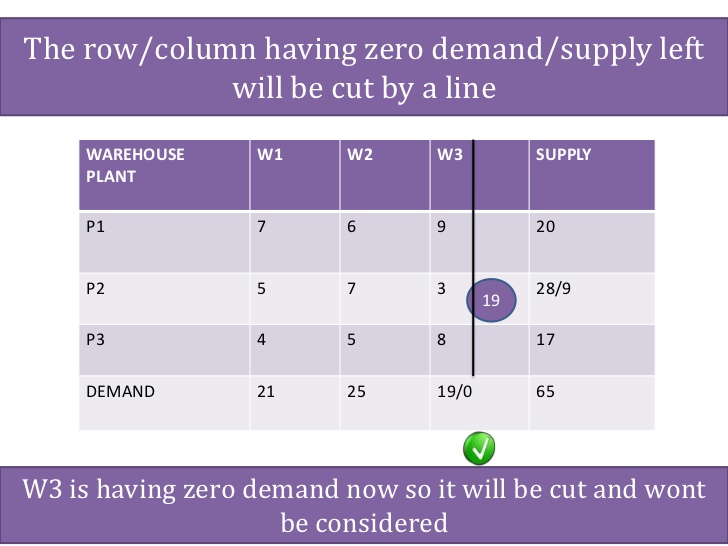 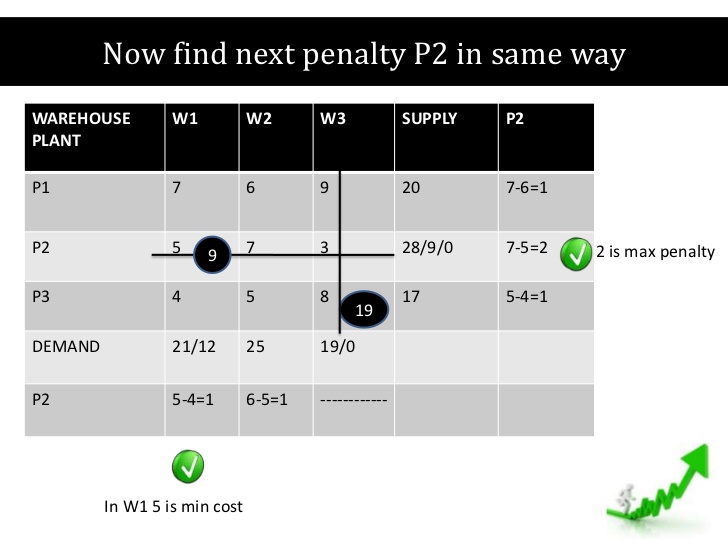 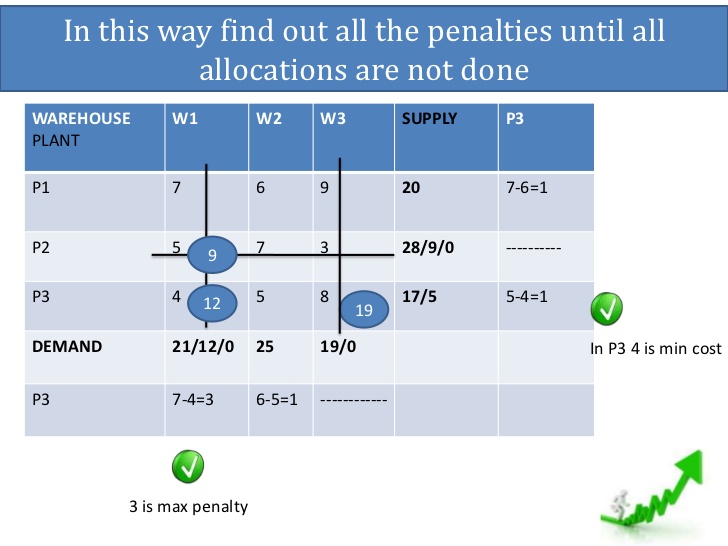 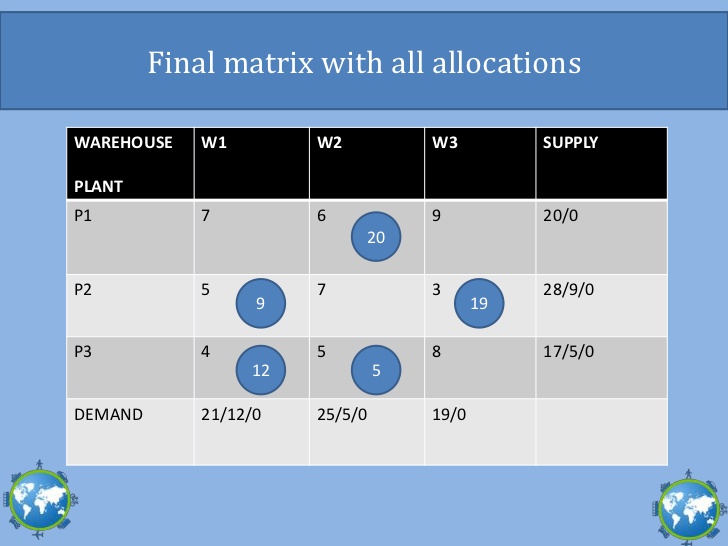 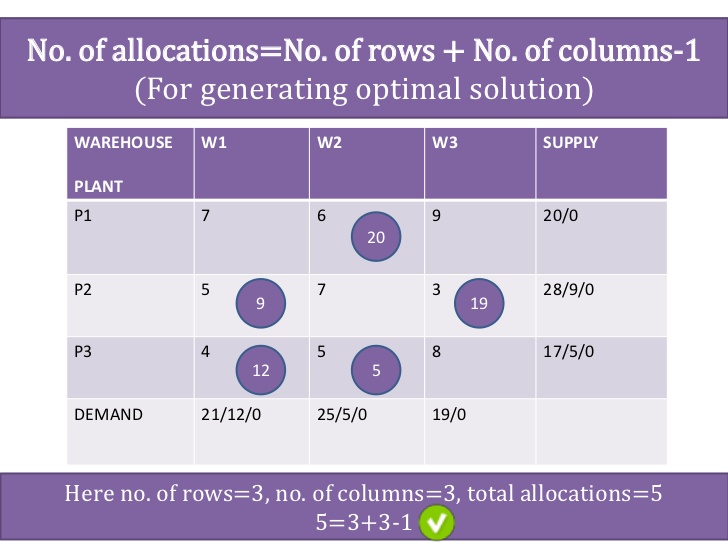 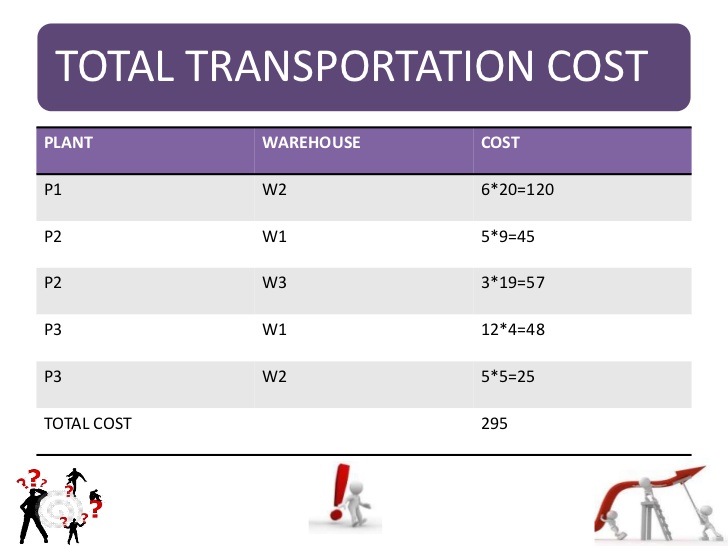